2.0 Training:License Plates
July 13, 2021
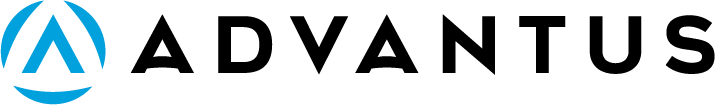 2.0 Training: License Plates
What is a License Plate
Why are license plates used
What is the structure of a license plate
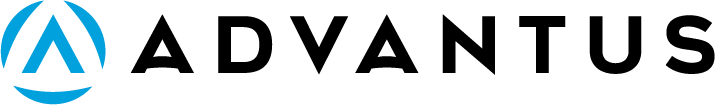 2.0 Training: License Plates
What is a License Plate
Why are license plates used
What is the structure of a license plate
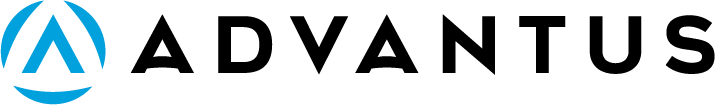 What is a License Plate
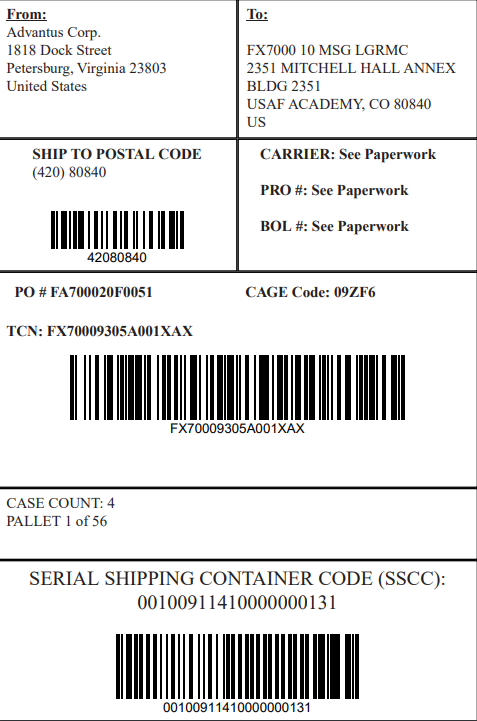 Often abbreviated to LP or LPN (License Plate Number)
Method of grouping inventory in a common container for easier management
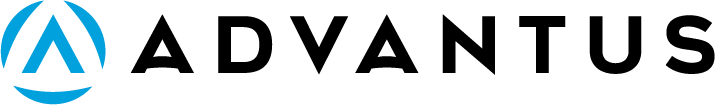 What is a License Plate
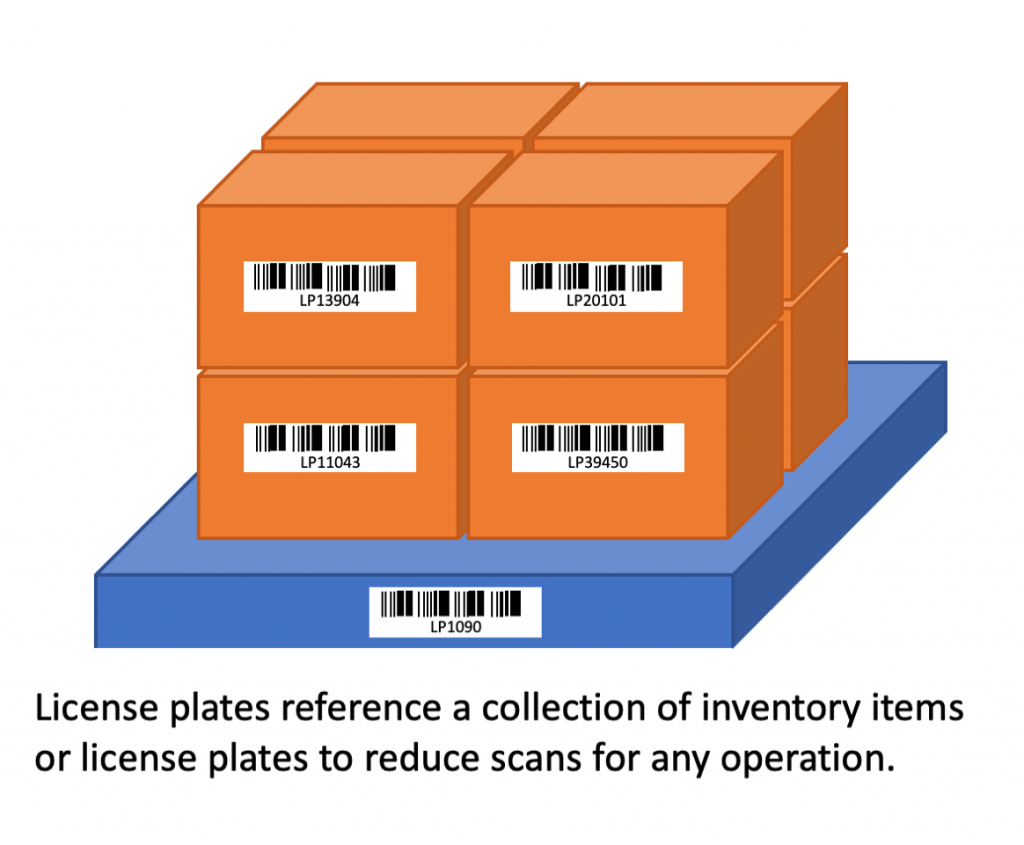 Can be created for any container of items
Does not have to be physical container
But in our world, it is typically a carton or pallet
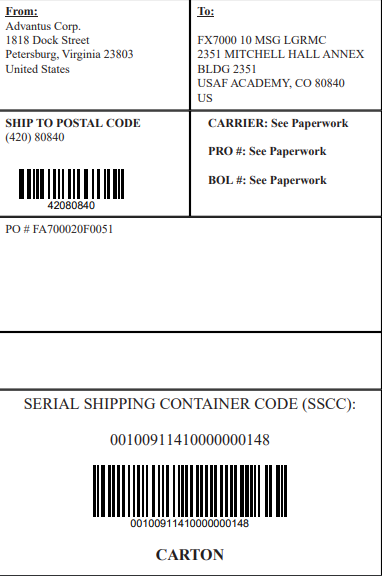 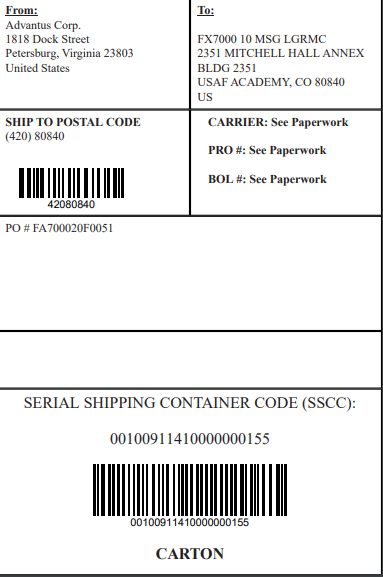 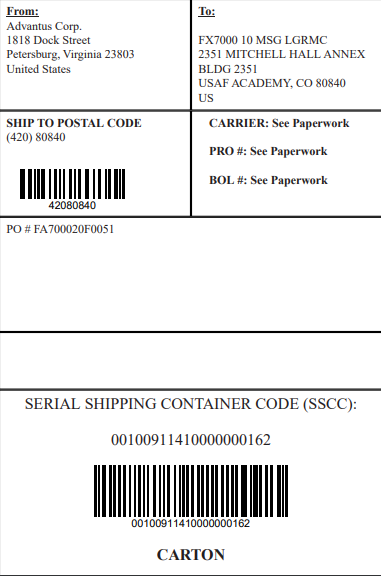 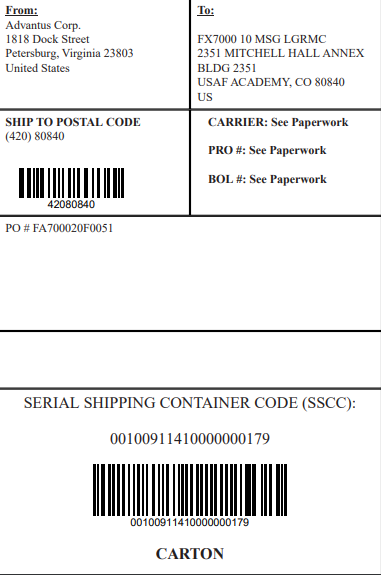 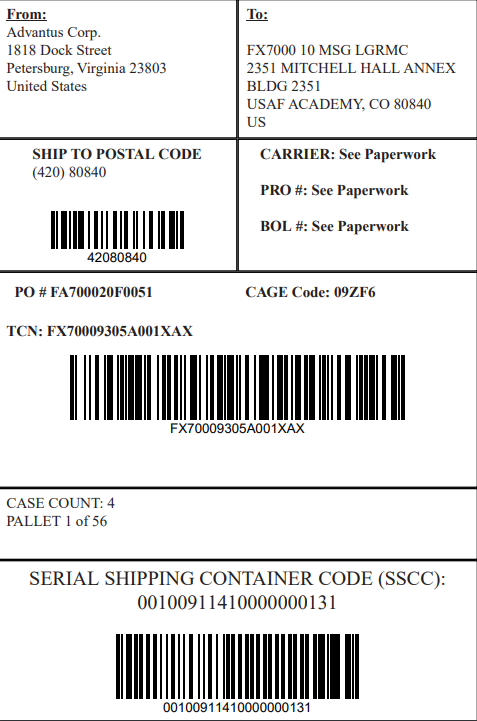 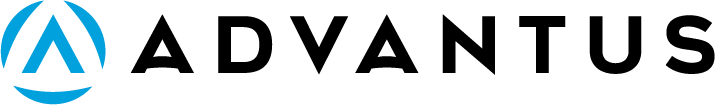 What is a License Plate
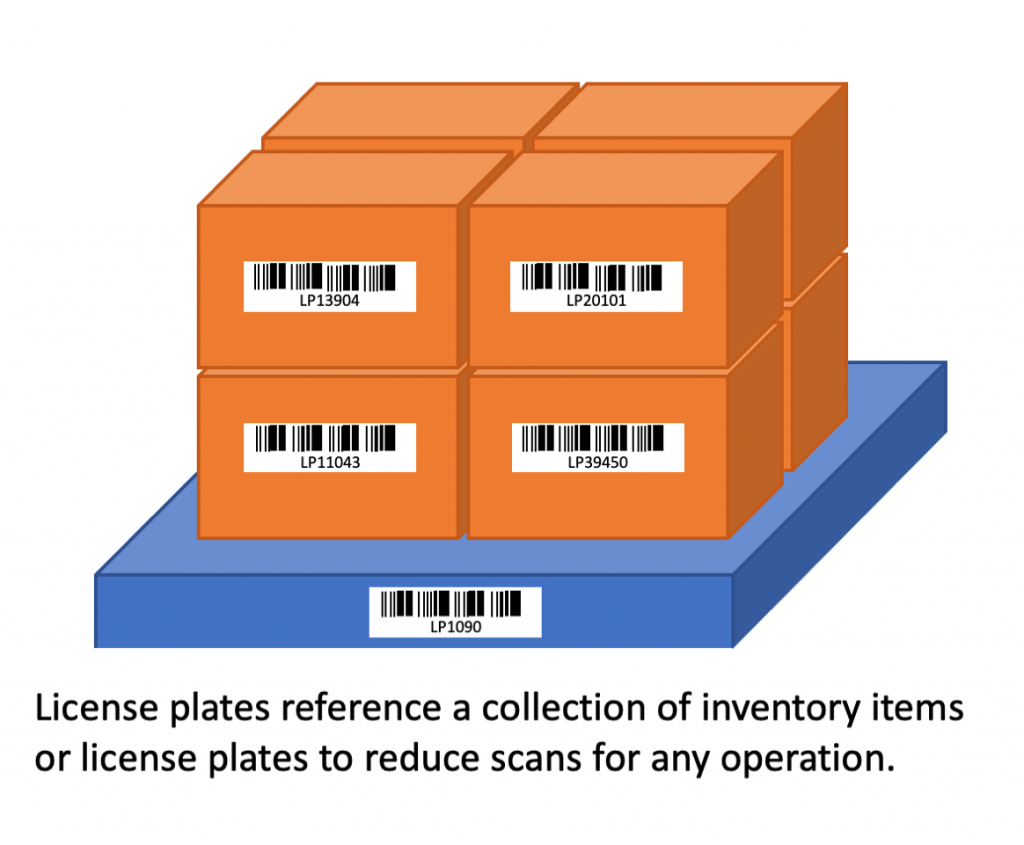 Utilizes a unique 20-digit number that ties to a record that tracks many pieces of information
Item, quantity, UOM, date, transaction number, etc. 
20-digit number is referred to as Serial Shipping Container Code (SSCC)
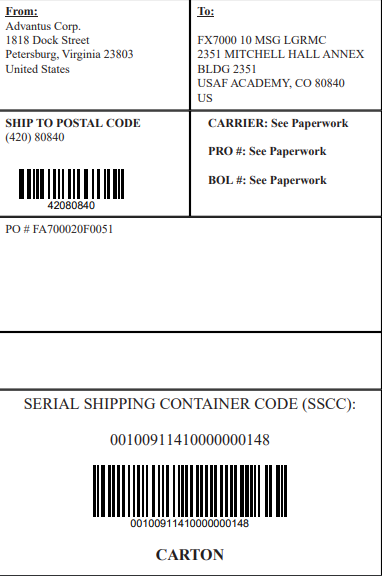 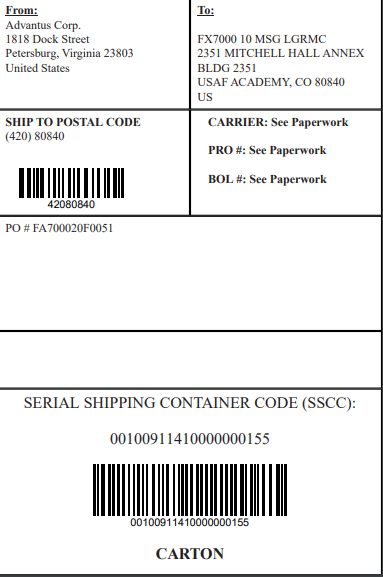 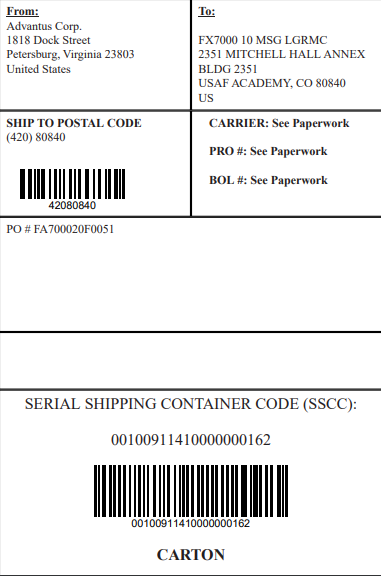 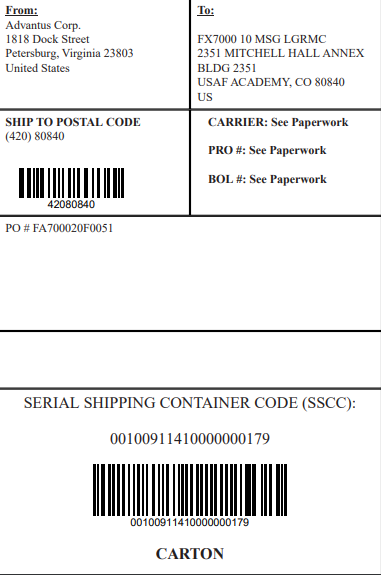 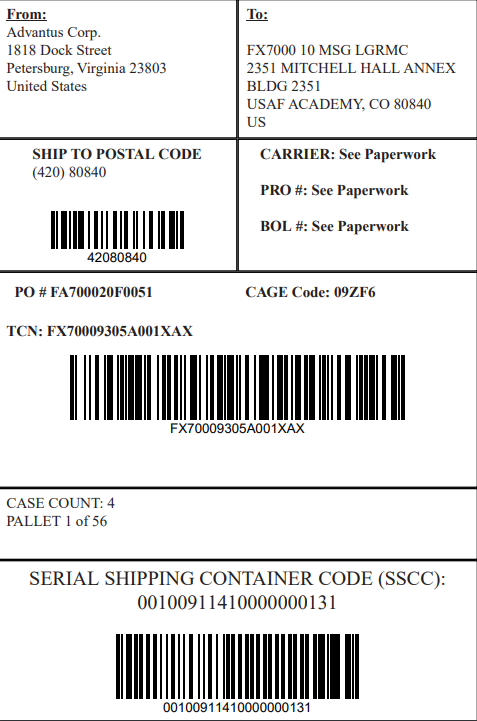 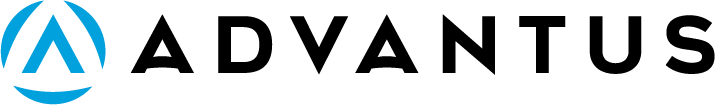 What is a License Plate
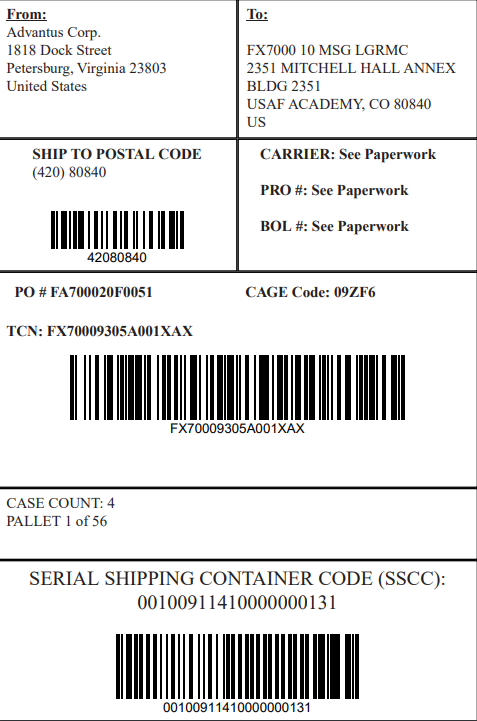 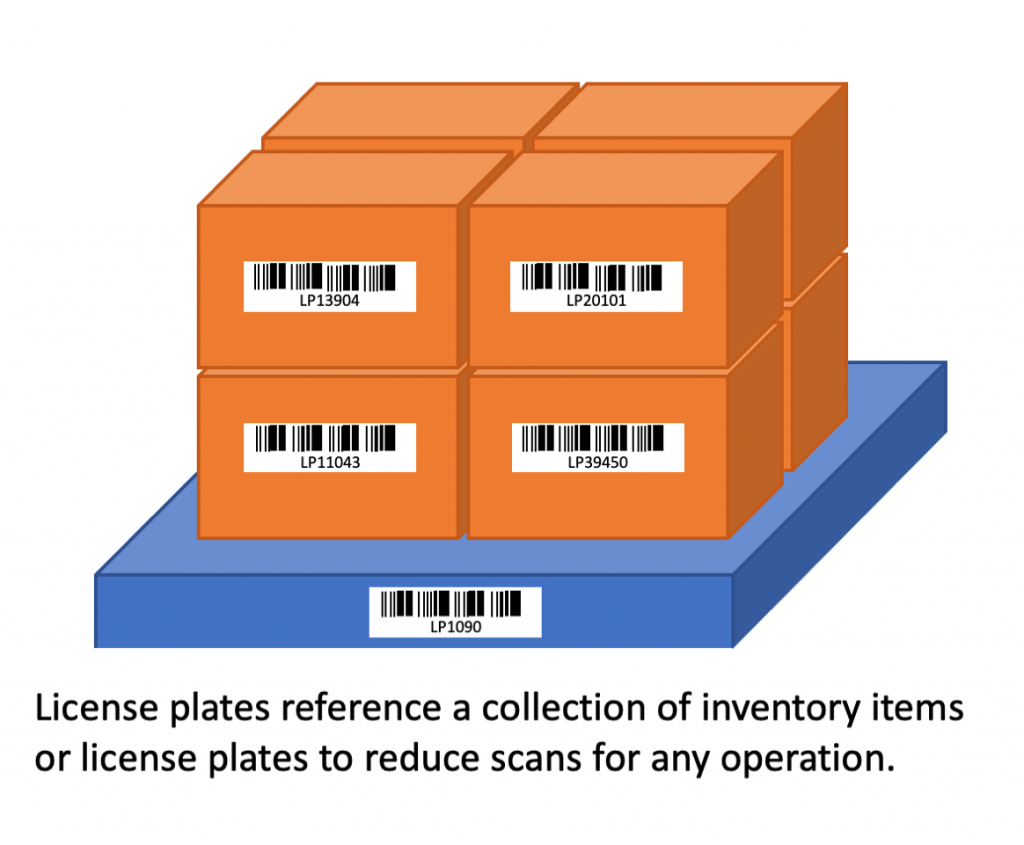 Utilizes a unique 20-digit number that ties to a record that tracks many pieces of information
Item, quantity, UOM, date, transaction number, etc. 
20-digit number is referred to as Serial Shipping Container Code (SSCC)
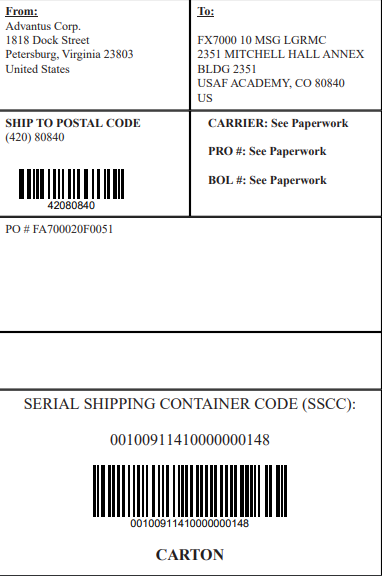 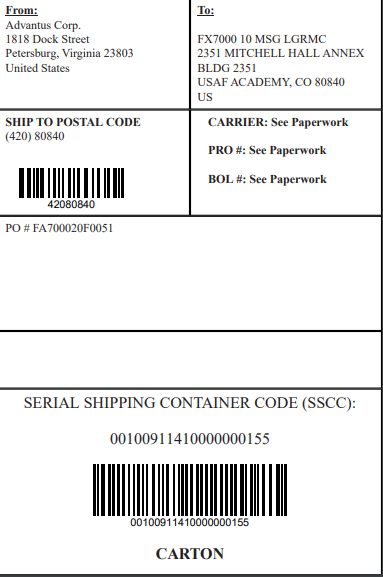 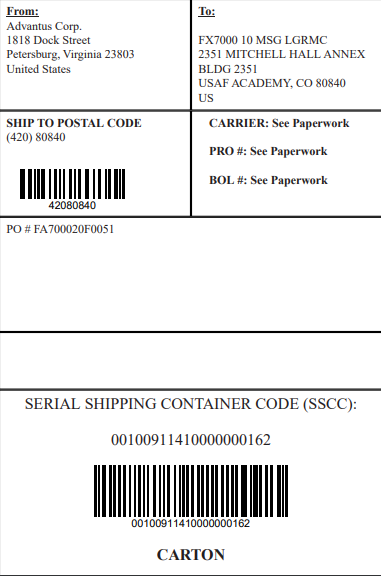 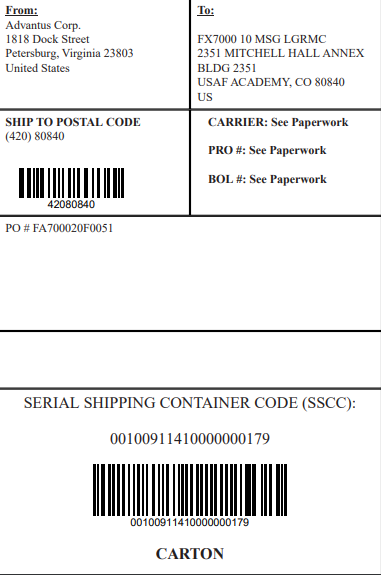 8
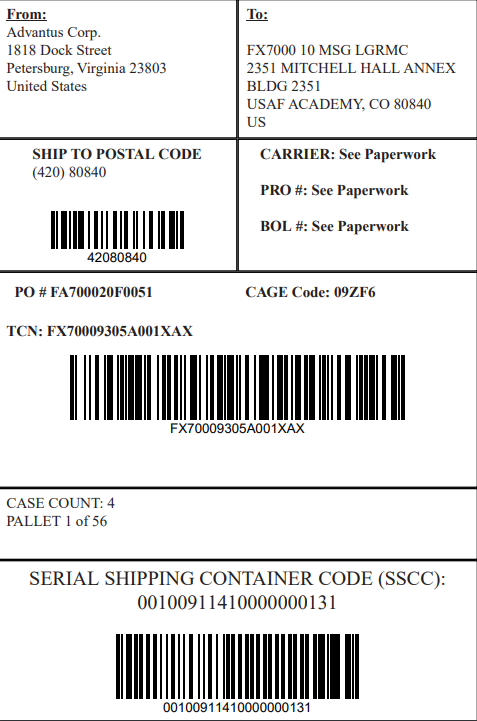 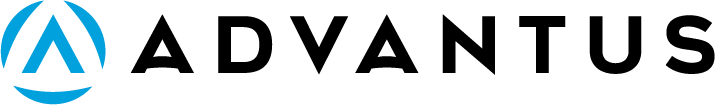 What is a License Plate
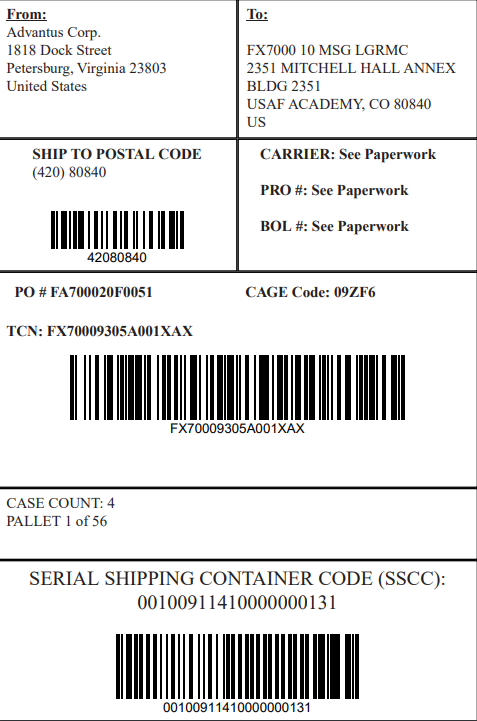 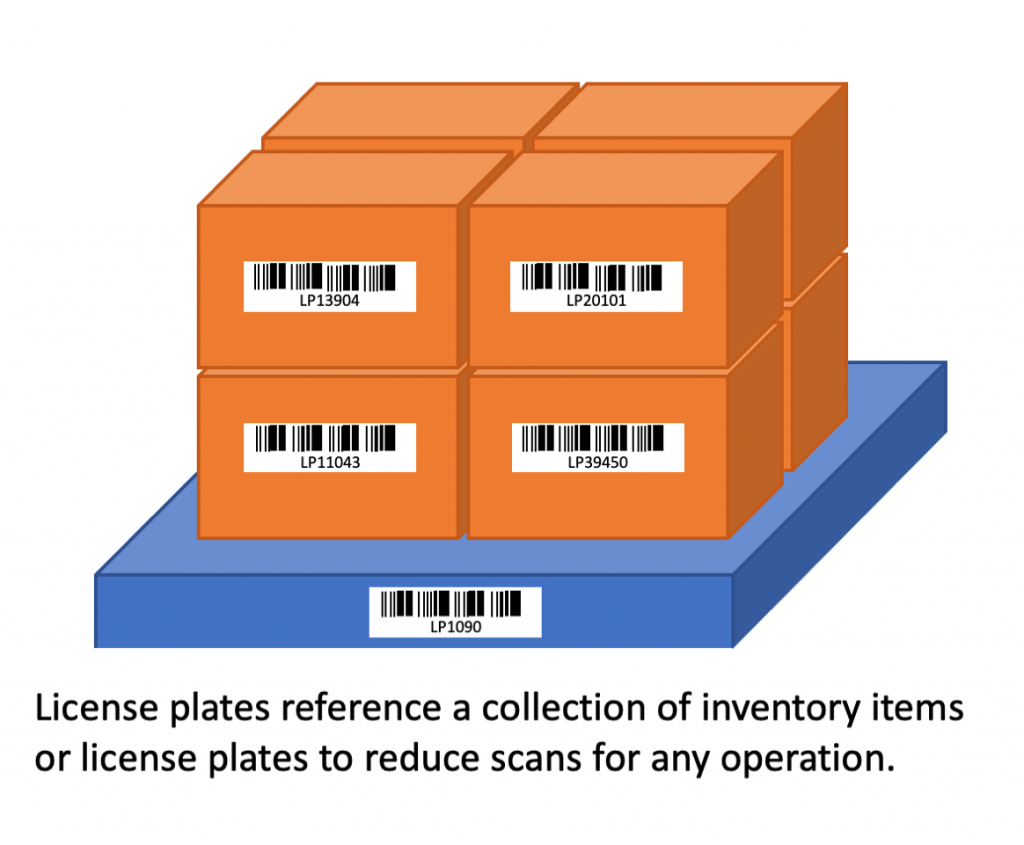 Utilizes a unique 20-digit number that ties to a record that tracks many pieces of information
Item, quantity, UOM, date, transaction number, etc. 
20-digit number is referred to as Serial Shipping Container Code (SSCC)
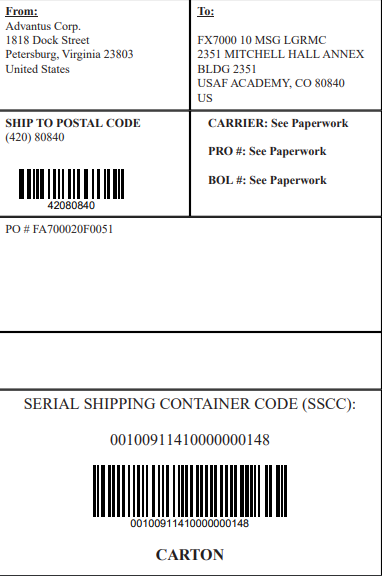 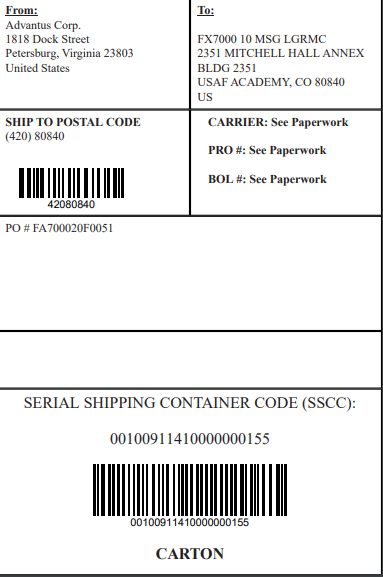 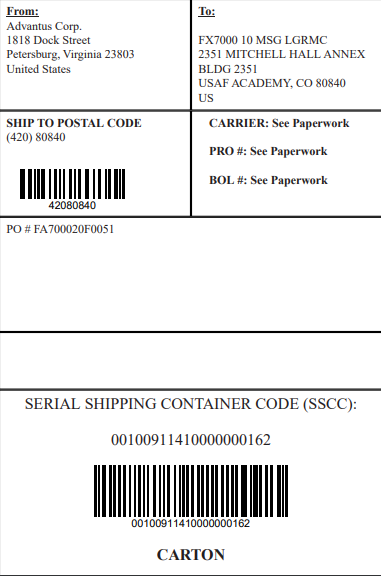 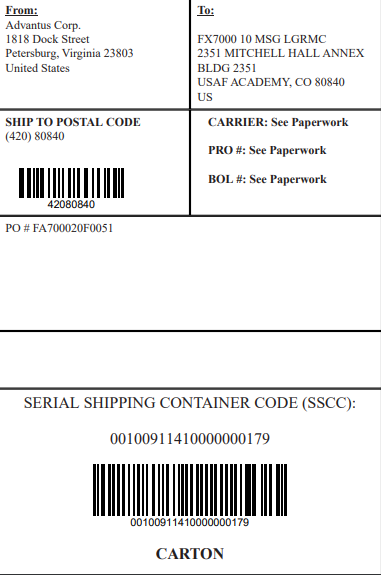 8
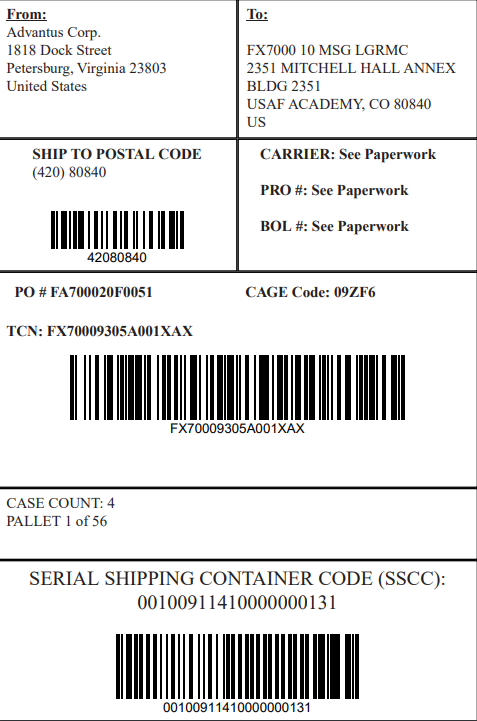 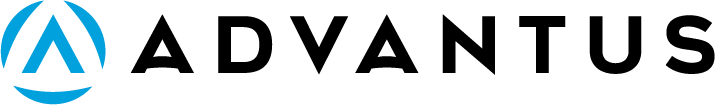 What is a License Plate
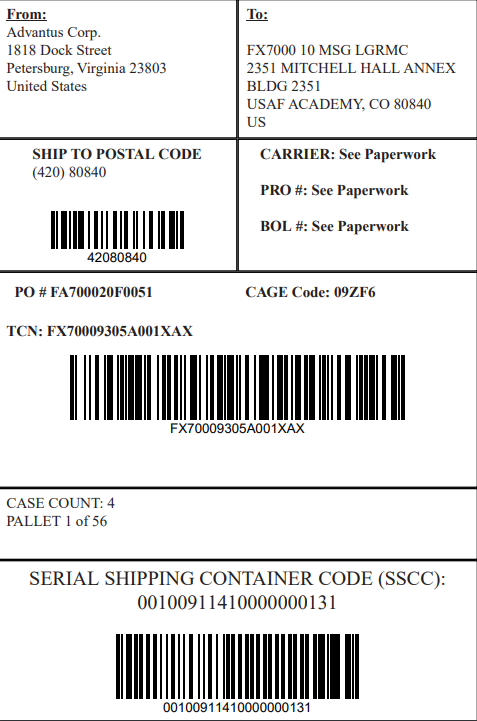 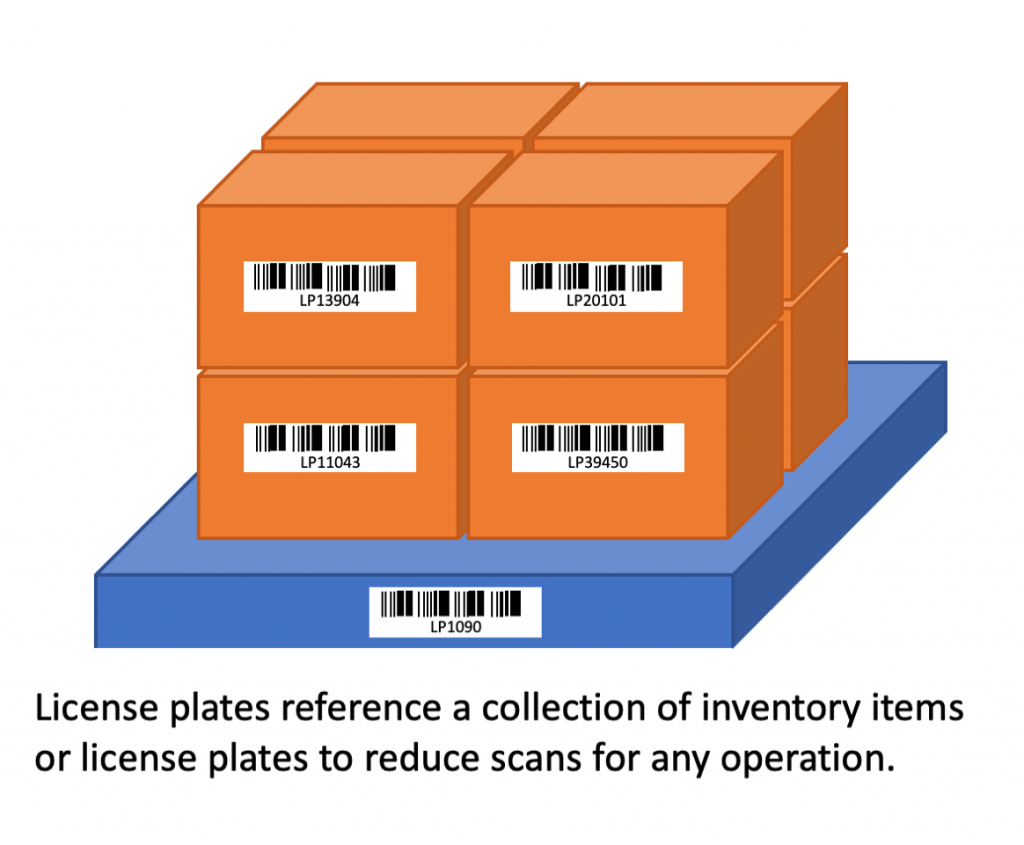 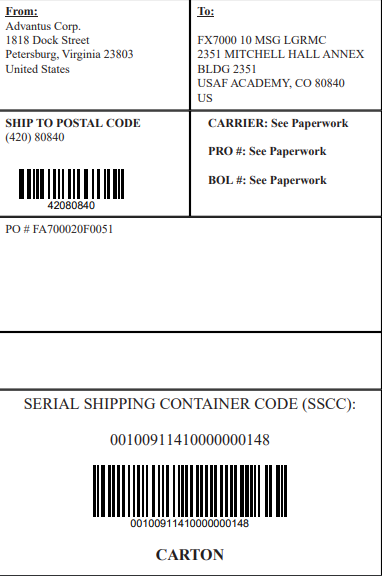 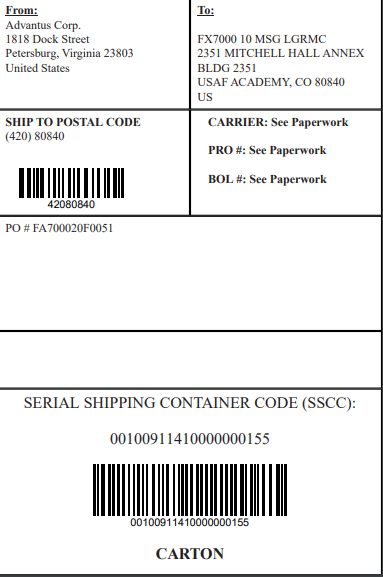 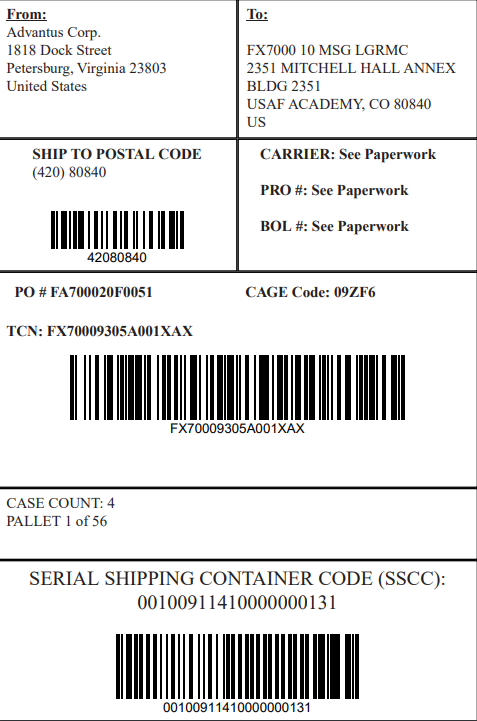 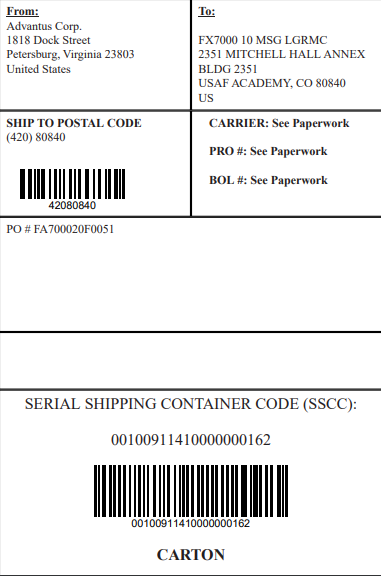 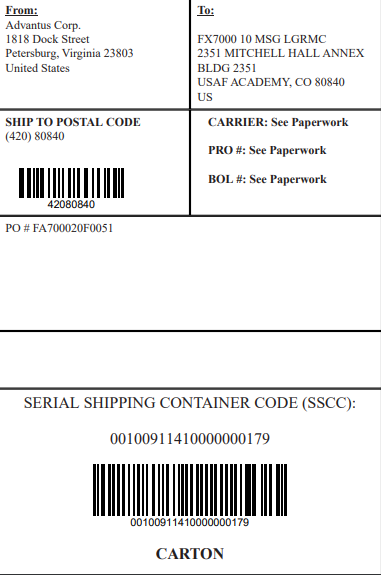 8
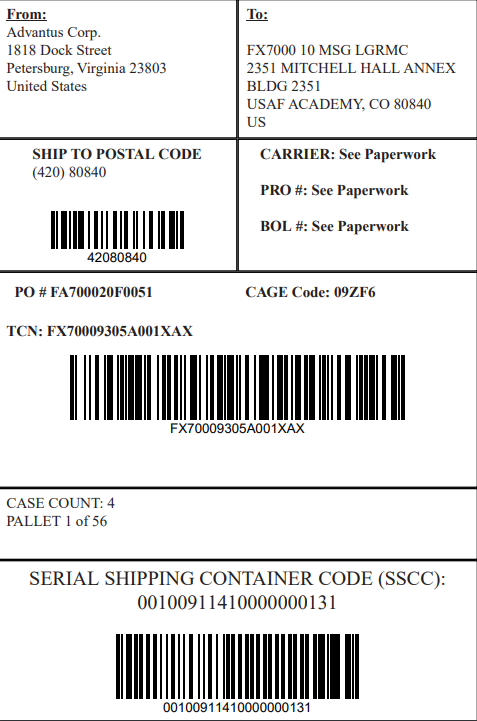 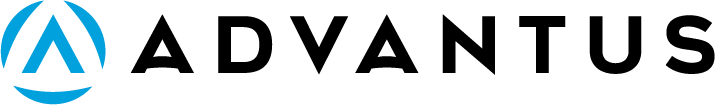 What is a License Plate
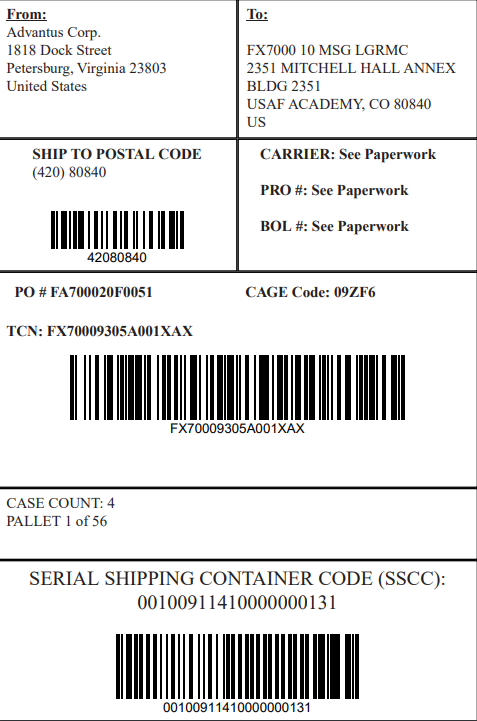 00: Application identifier
Indicates this is a license plate/SSCC
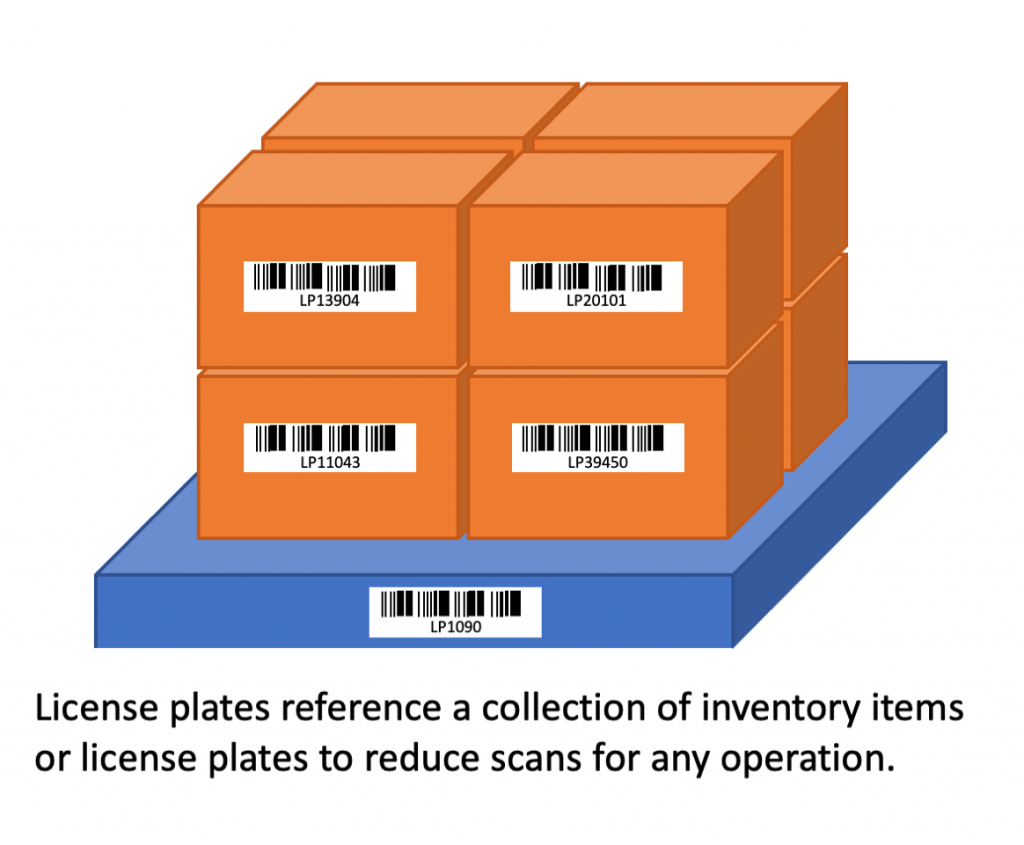 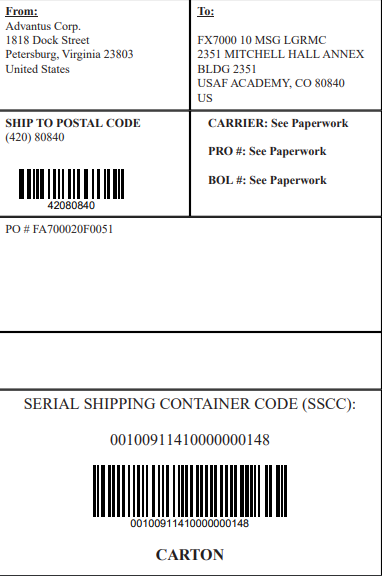 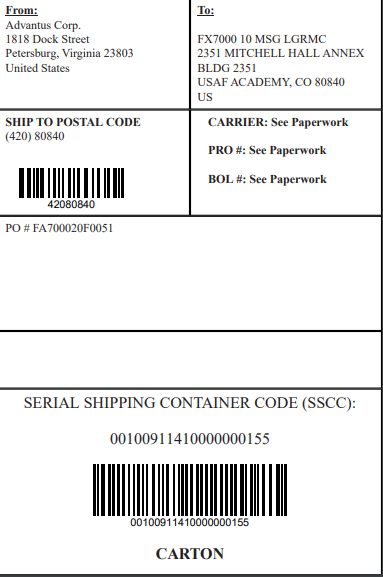 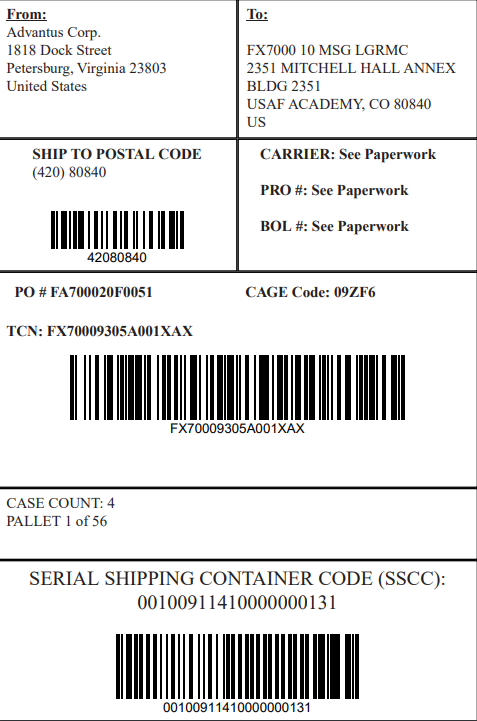 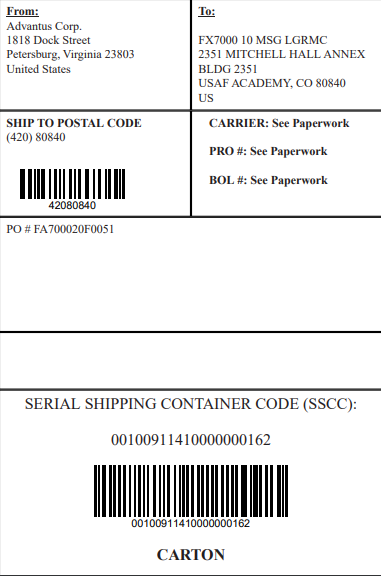 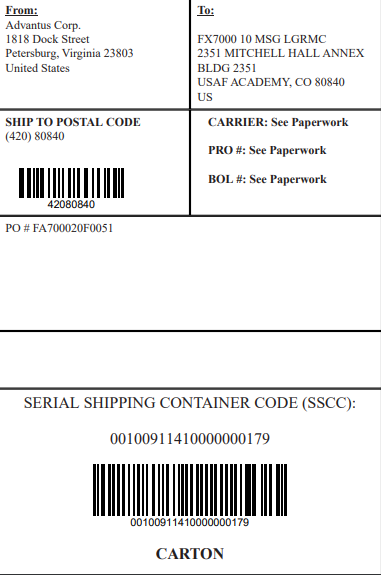 8
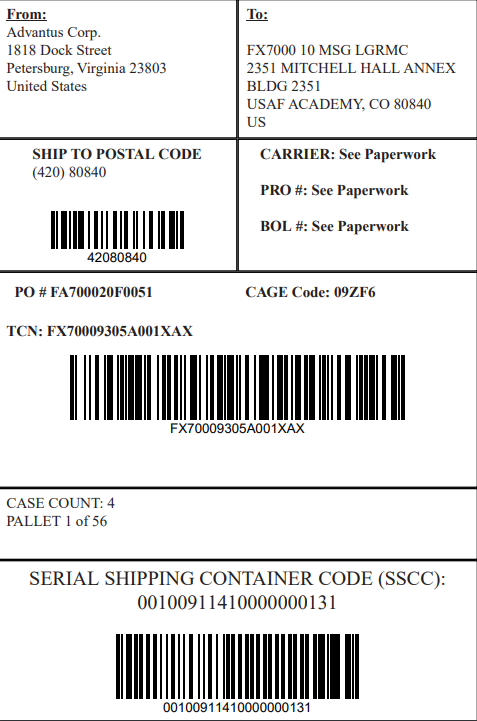 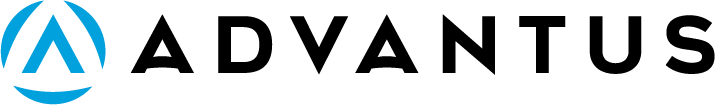 What is a License Plate
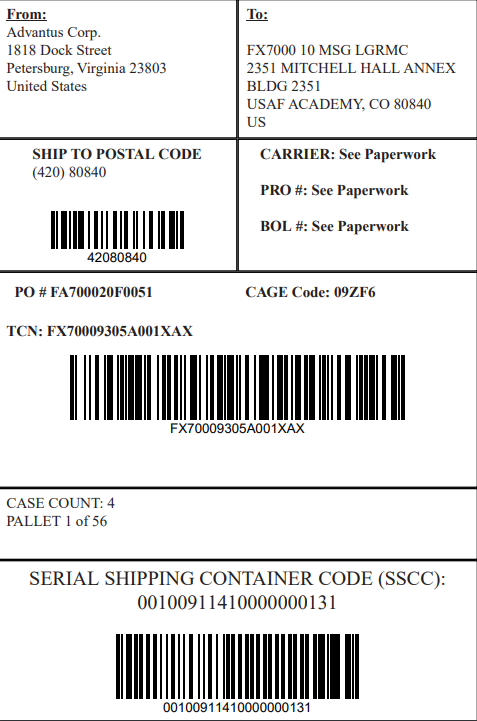 00: Application identifier (LP)
1: Extension digit
We can use 0-9
Use different numbers for RFS, BF, etc.
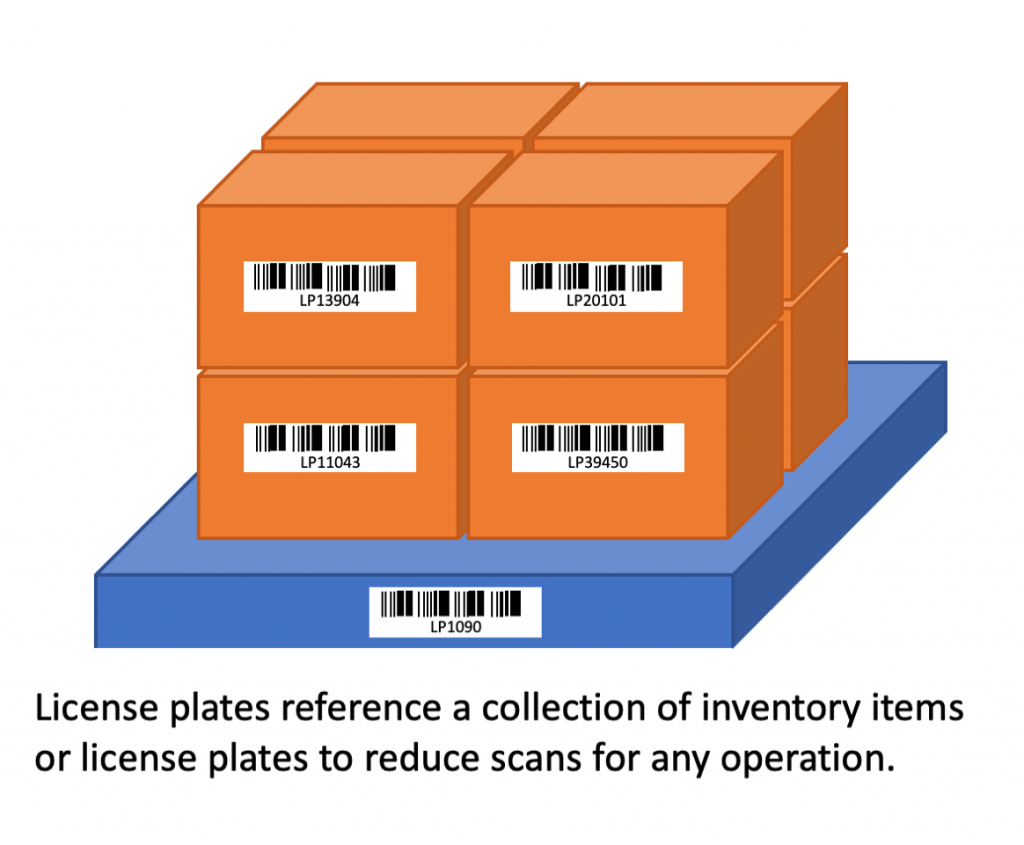 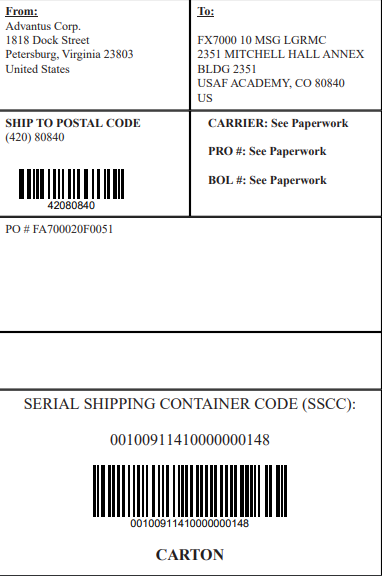 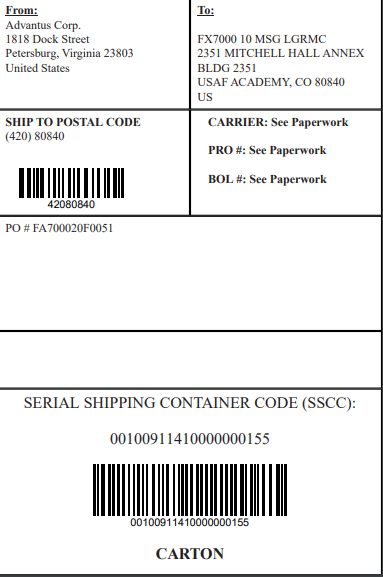 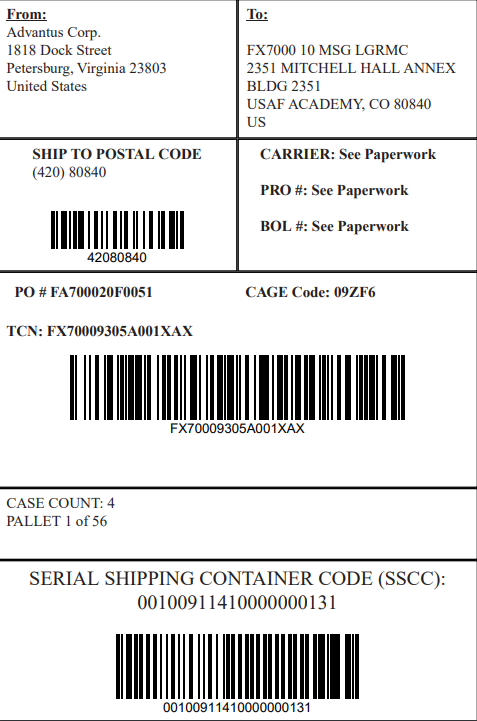 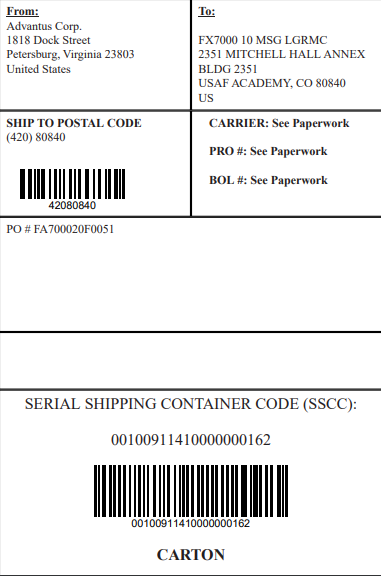 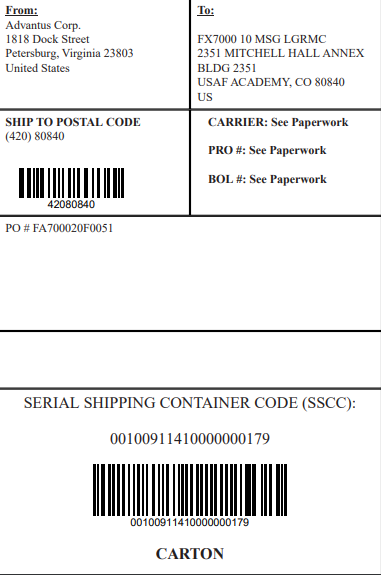 8
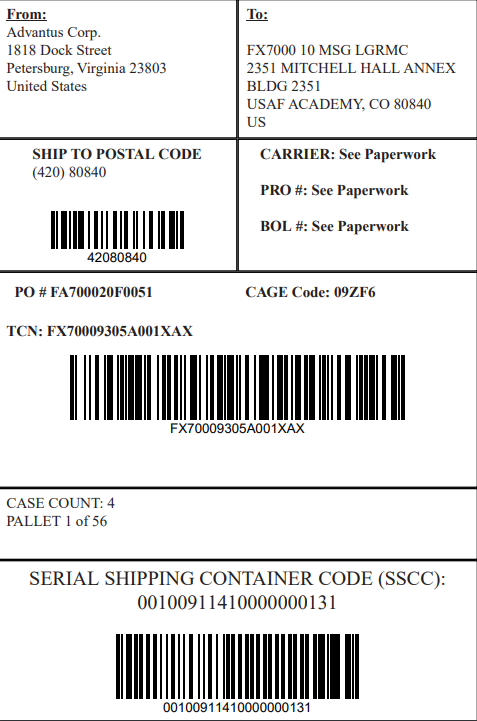 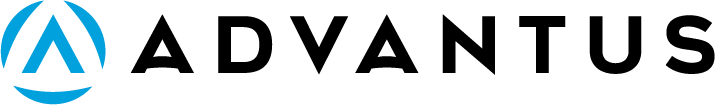 What is a License Plate
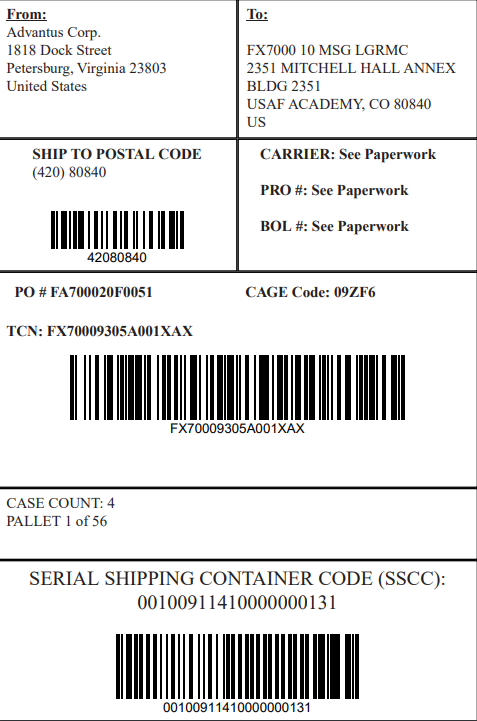 00: Application identifier (LP)
1: Extension digit
0091141: Advantus Prefix
Assigned by international body, GS1
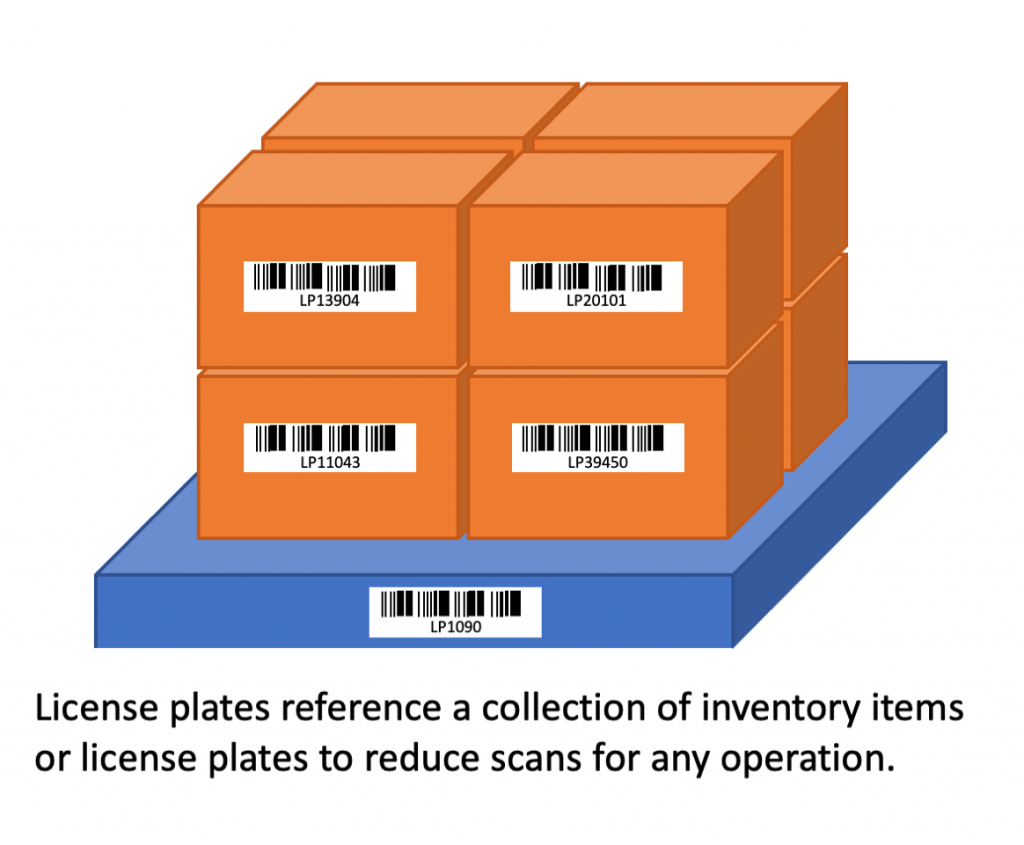 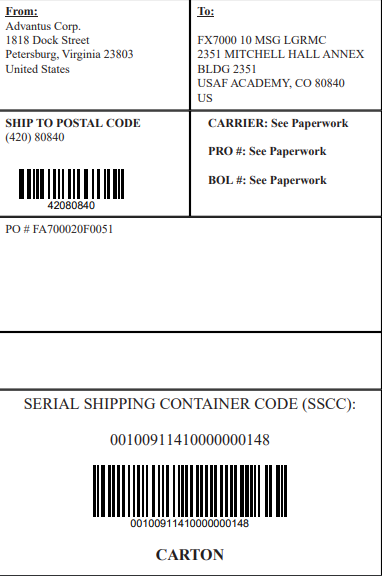 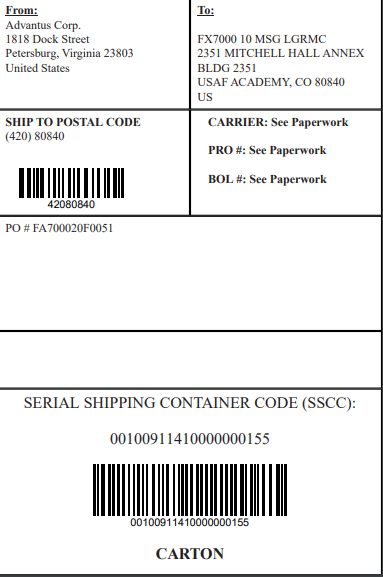 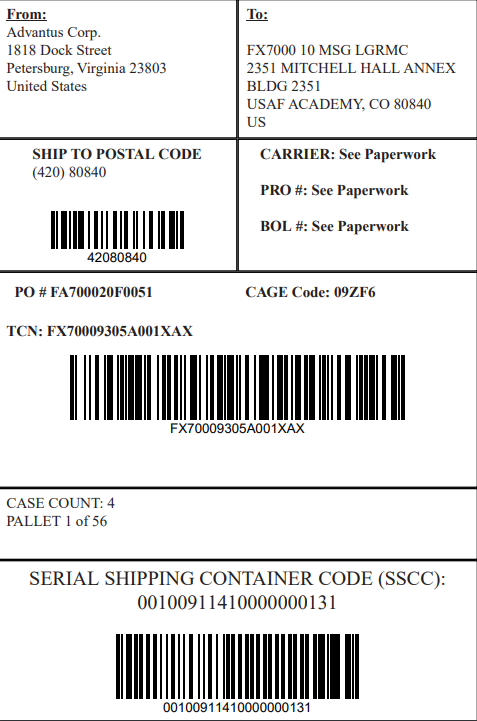 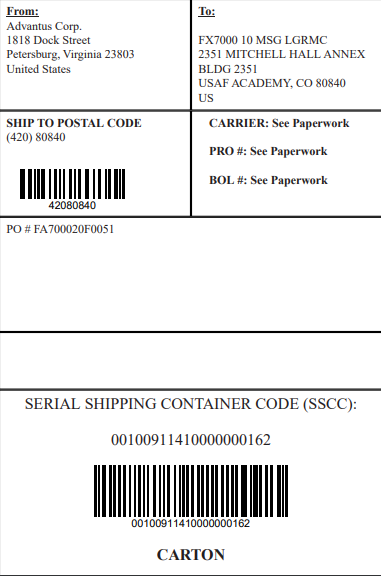 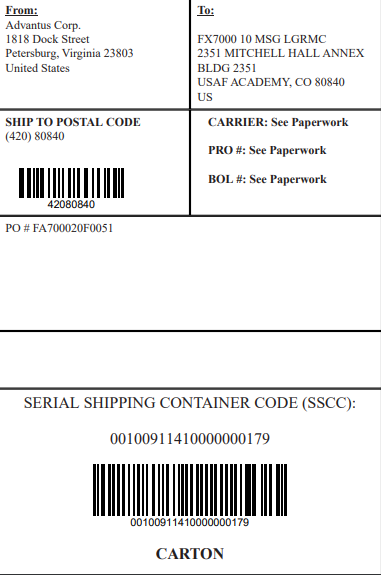 8
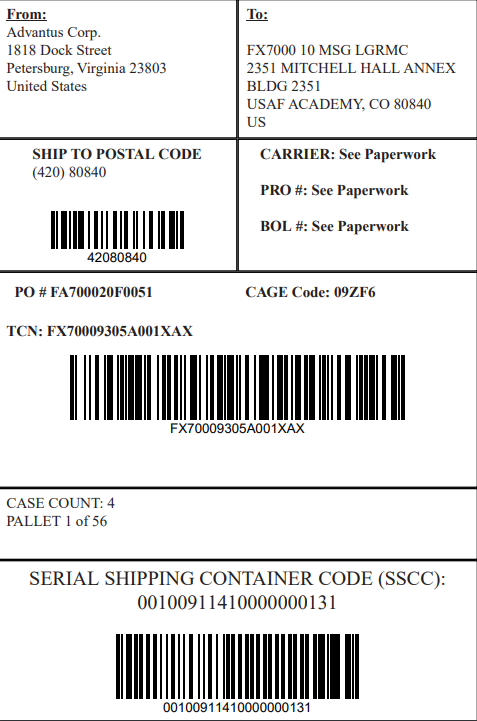 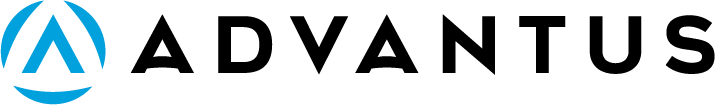 What is a License Plate
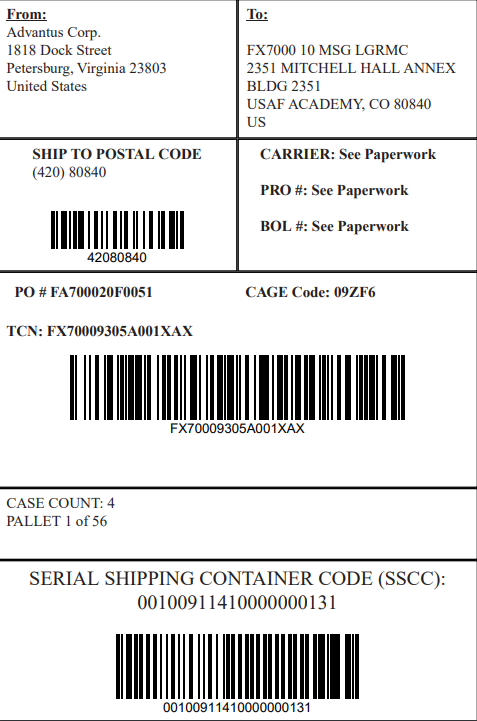 00: Application identifier (LP)
1: Extension digit
0091141: Advantus Prefix
000000013: Sequence number
Allows for 999,999,999 LPs X 10 (ext digit)
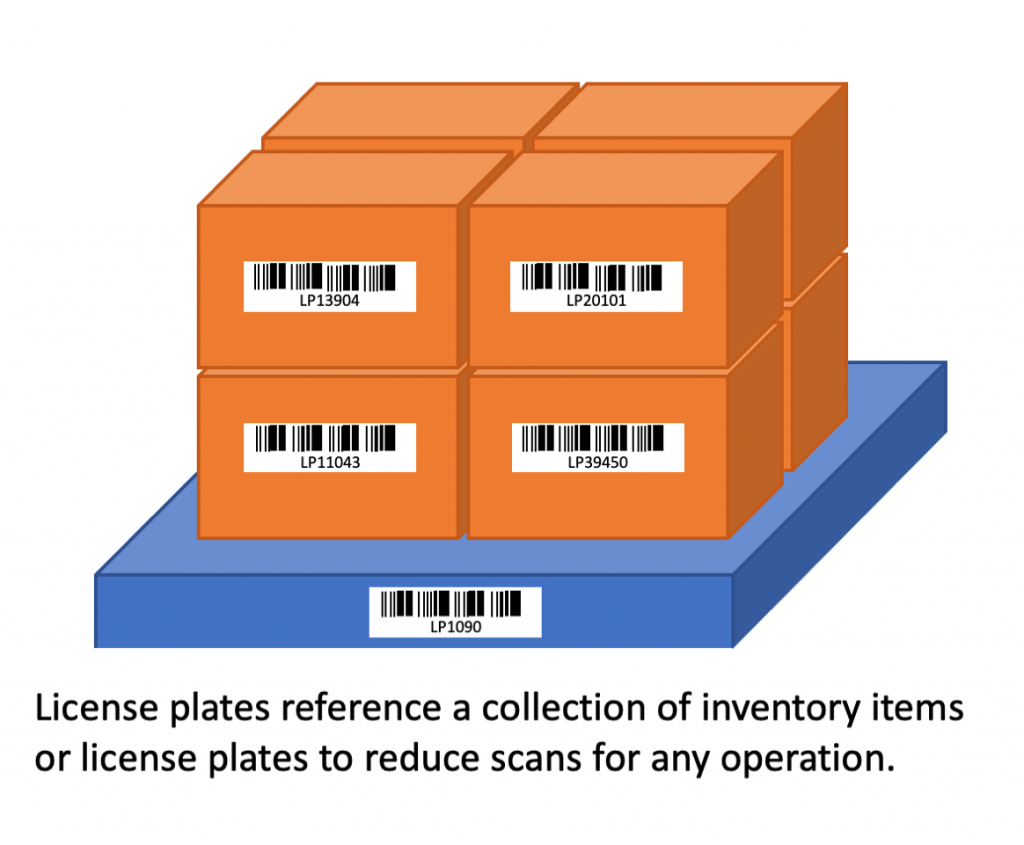 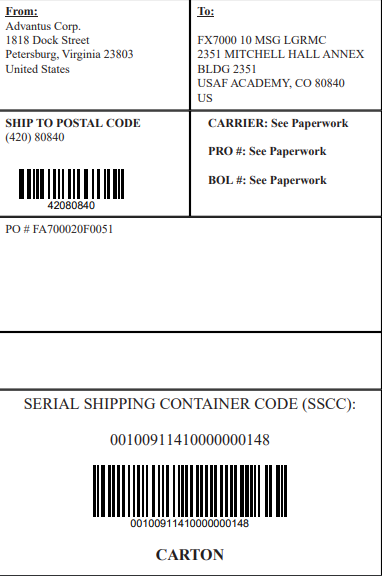 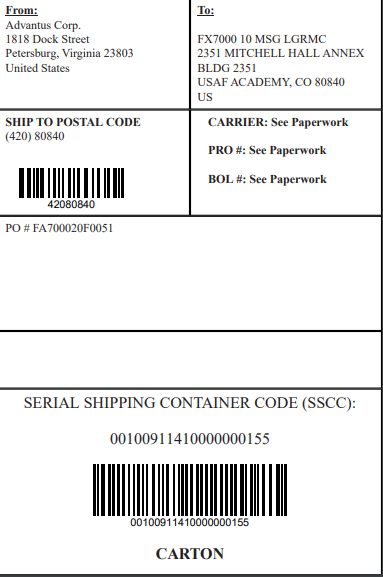 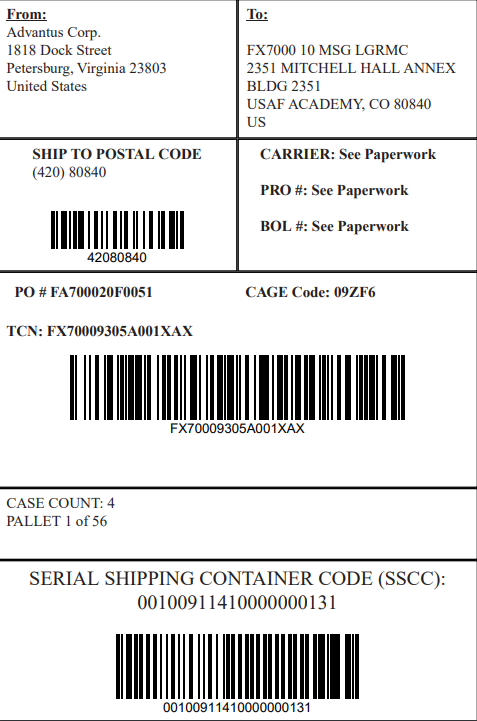 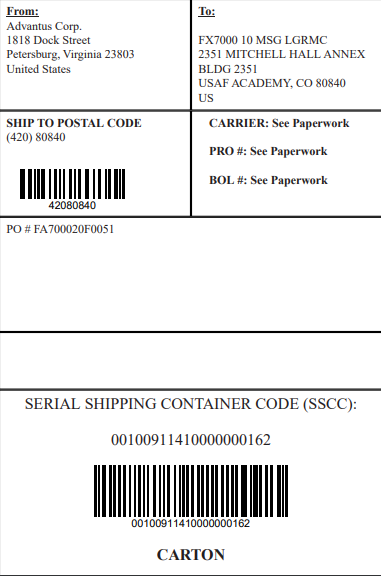 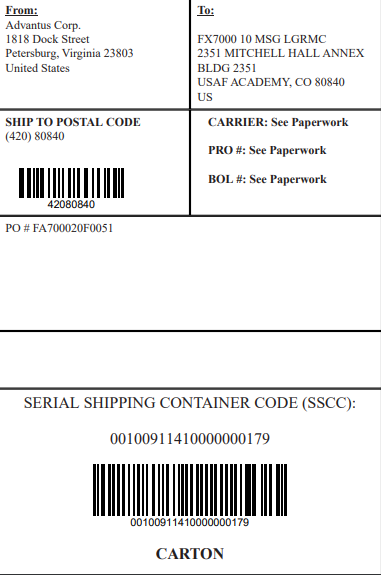 8
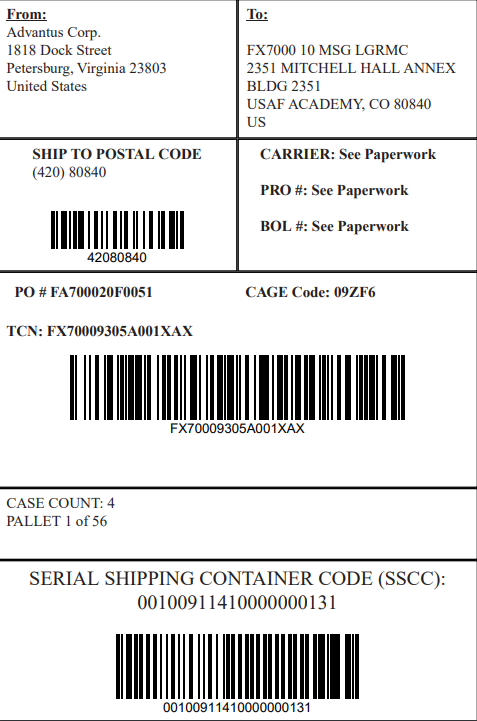 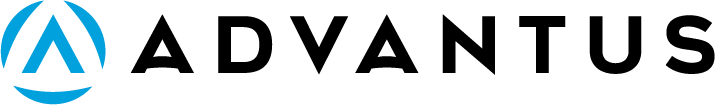 What is a License Plate
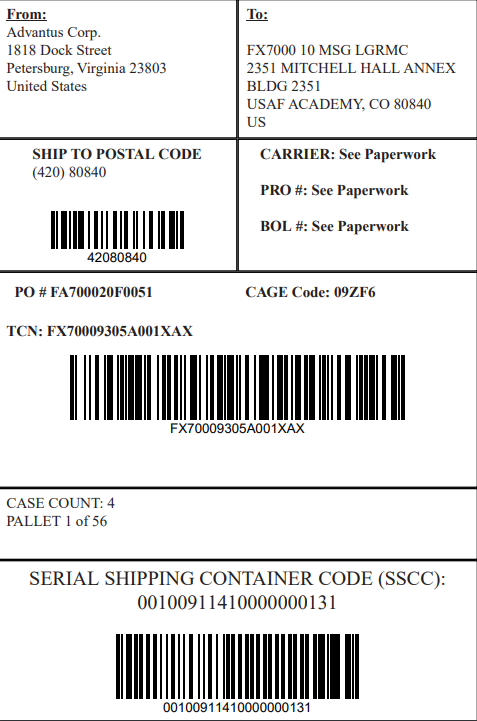 00: Application identifier (LP)
1: Extension digit
0091141: Advantus Prefix
000000013: Sequence number
1: Check digit
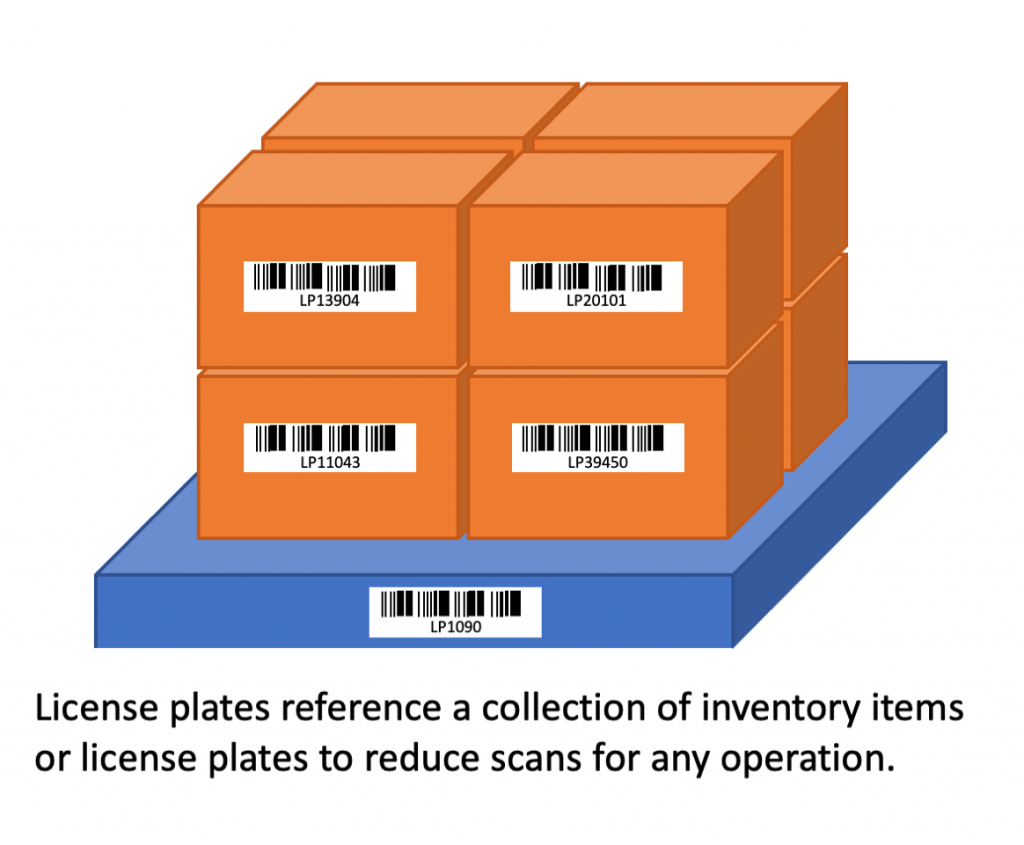 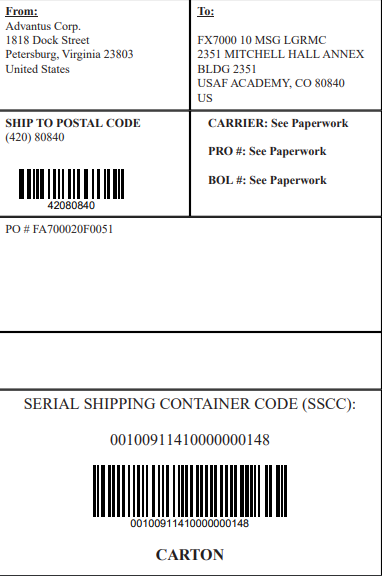 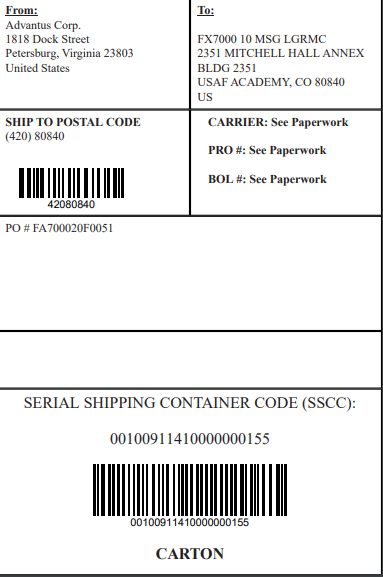 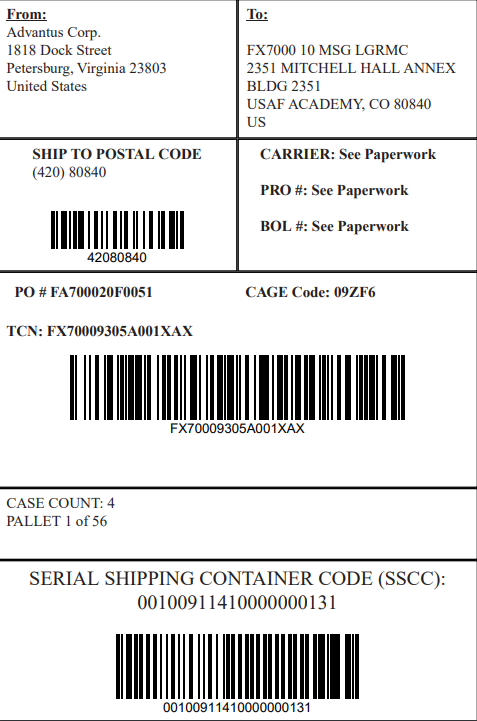 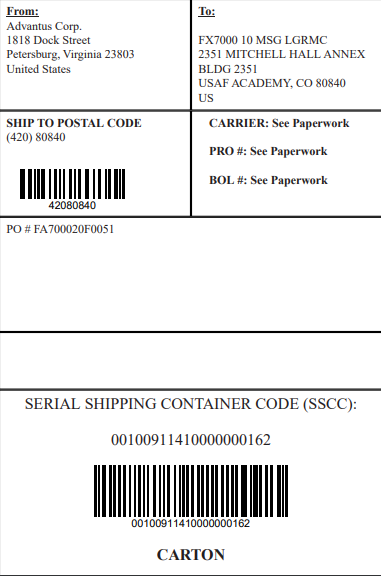 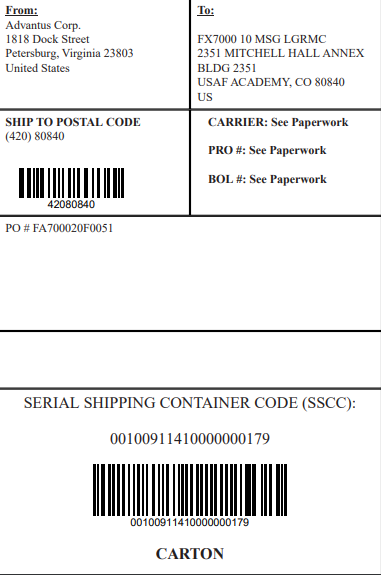 8
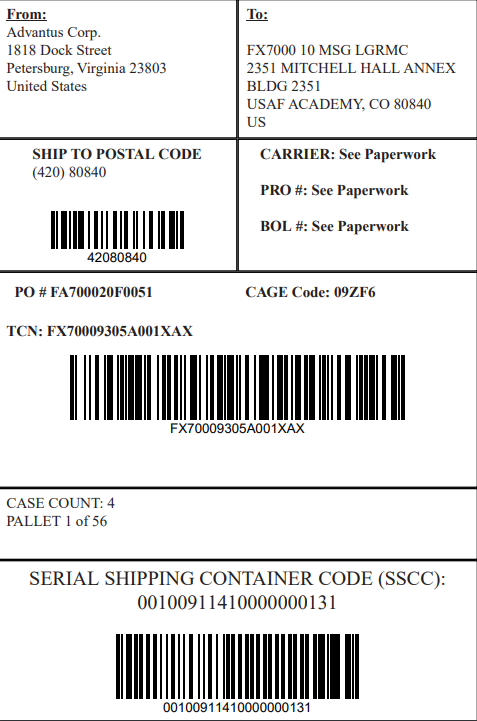 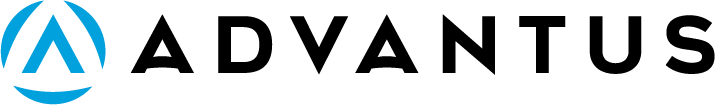 2.0 Training: License Plates
What is a License Plate
Why are license plates used
What is the structure of a license plate
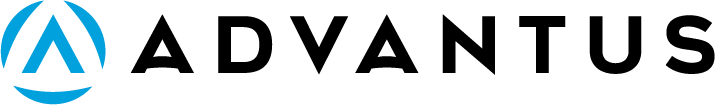 2.0 Training: License Plates
What is a License Plate
Why are license plates used
What is the structure of a license plate
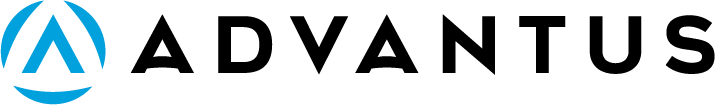 Why are license plates used
Allows for quick and accurate processing of inventory
Receiving
Transferring
Shipping
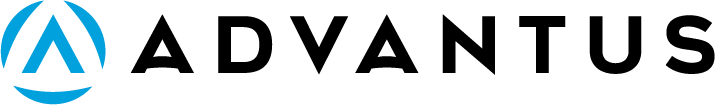 Why are license plates used
Allows for quick and accurate processing of inventory
Receiving
Transferring
Shipping
A single scan retrieves many levels of information at once, rather than scanning each carton or each item
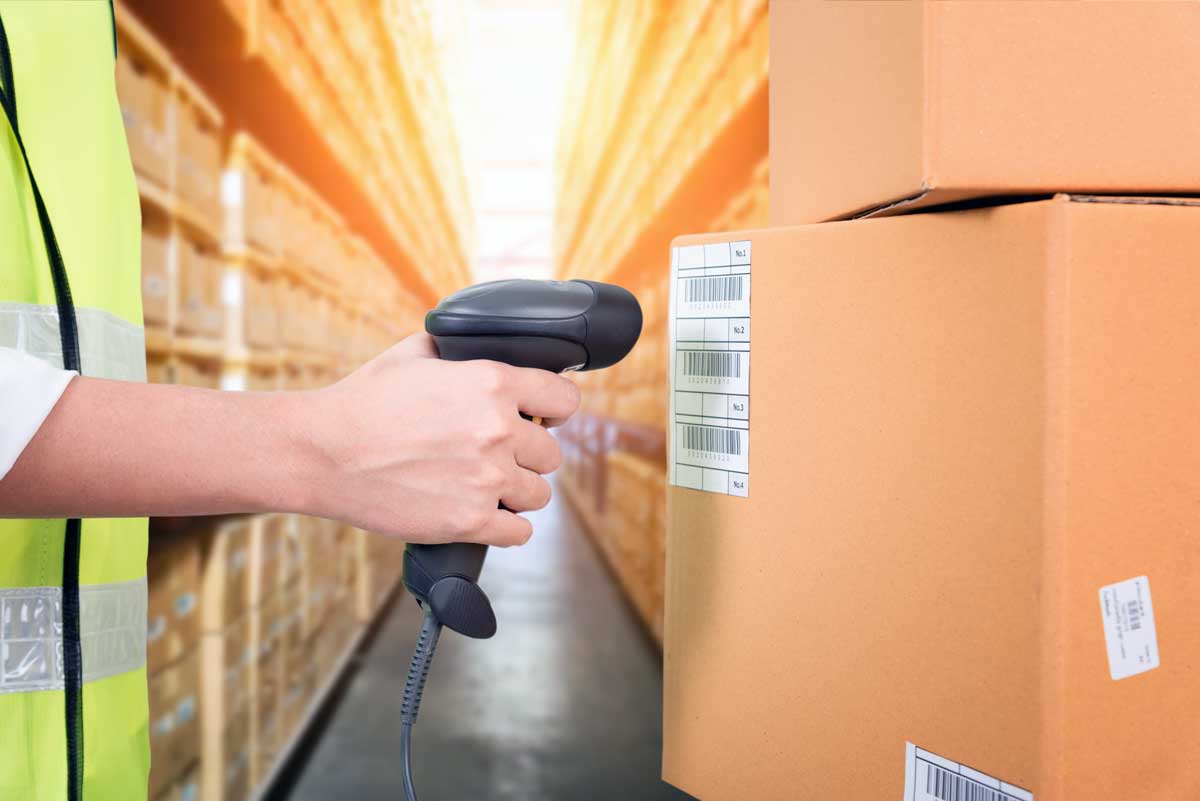 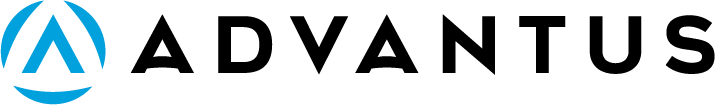 Why are license plates used
Used when a customer uses EDI and ASNs (Advanced Shipping Notices)
Data transmitted in ASN includes the LPs in the shipment
When the LP is received and scanned by the customer, the data is compared against the ASN to confirm we shipped and they received what we transmitted.
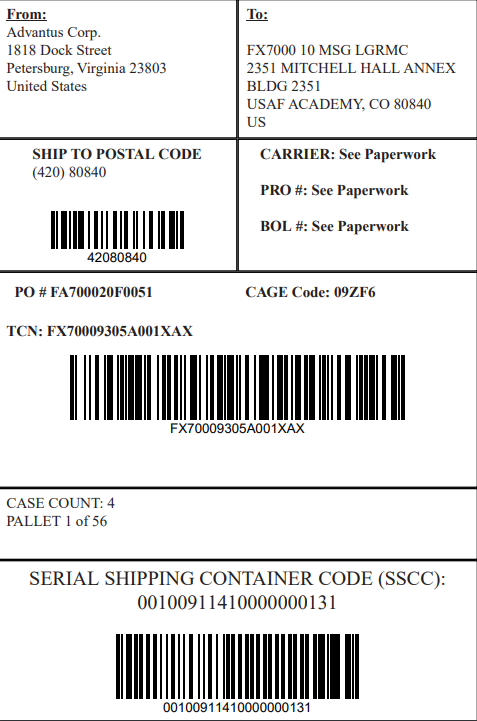 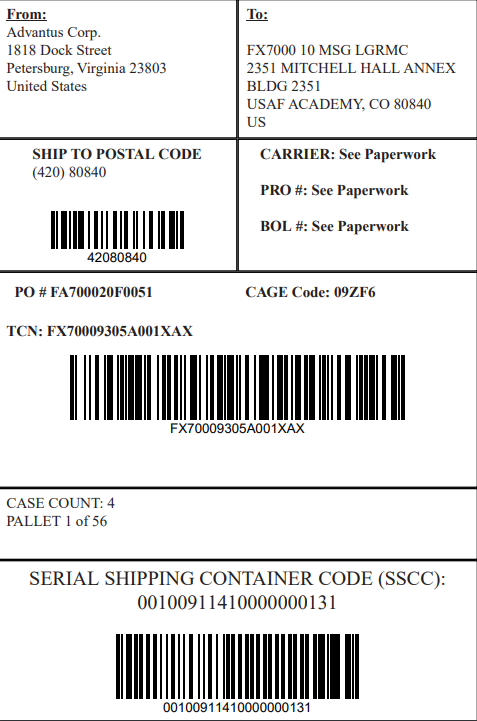 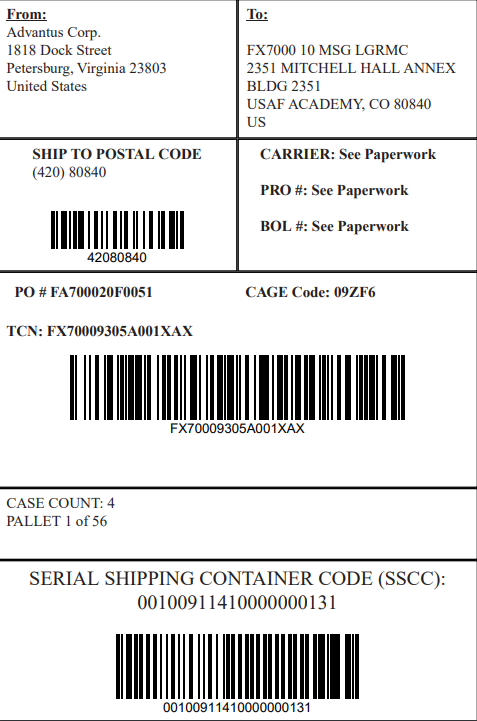 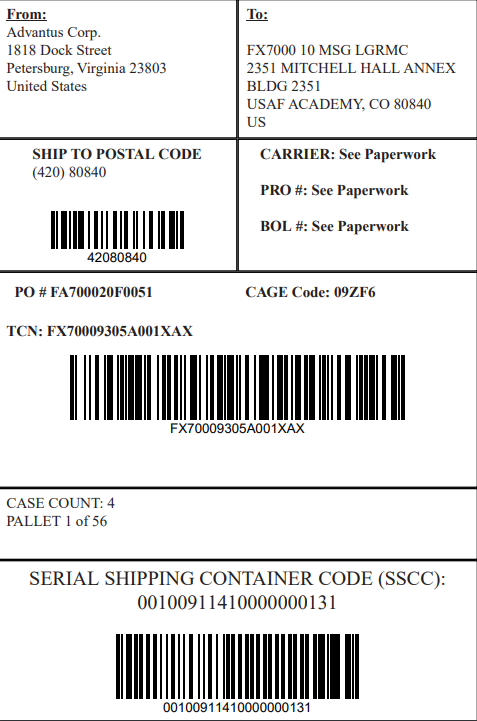 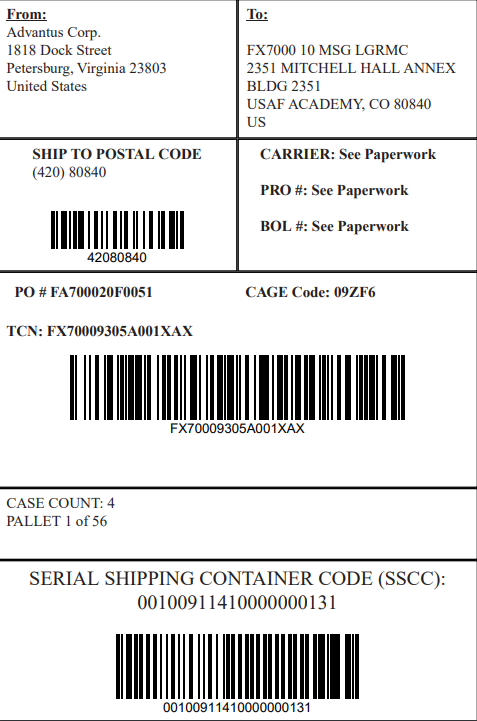 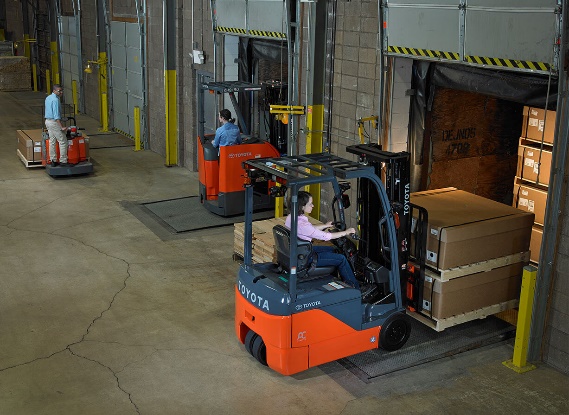 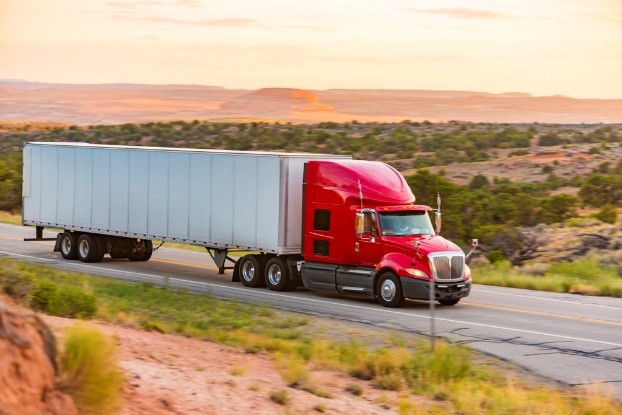 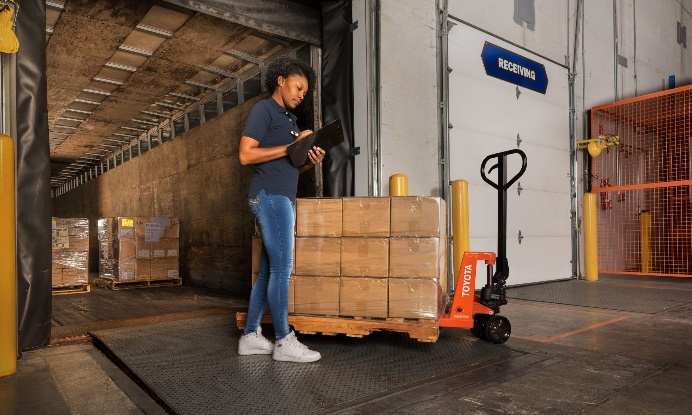 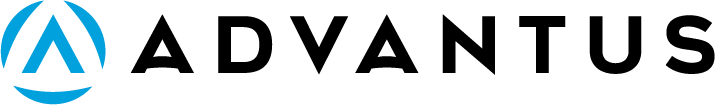 Why are license plates used
Currently, Advantus only uses LPs for internal inventory management and outbound order fulfillment processes
We do not currently utilize LPs for receiving inventory from vendors, but may in the future
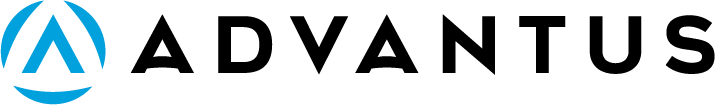 2.0 Training: License Plates
What is a License Plate
Why are license plates used
What is the structure of a license plate
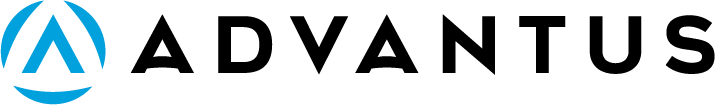 2.0 Training: License Plates
What is a License Plate
Why are license plates used
What is the structure of a license plate
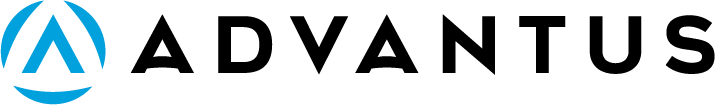 What is the structure of a License Plate
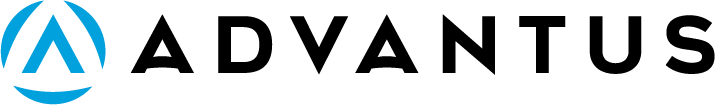 What is the structure of a License Plate
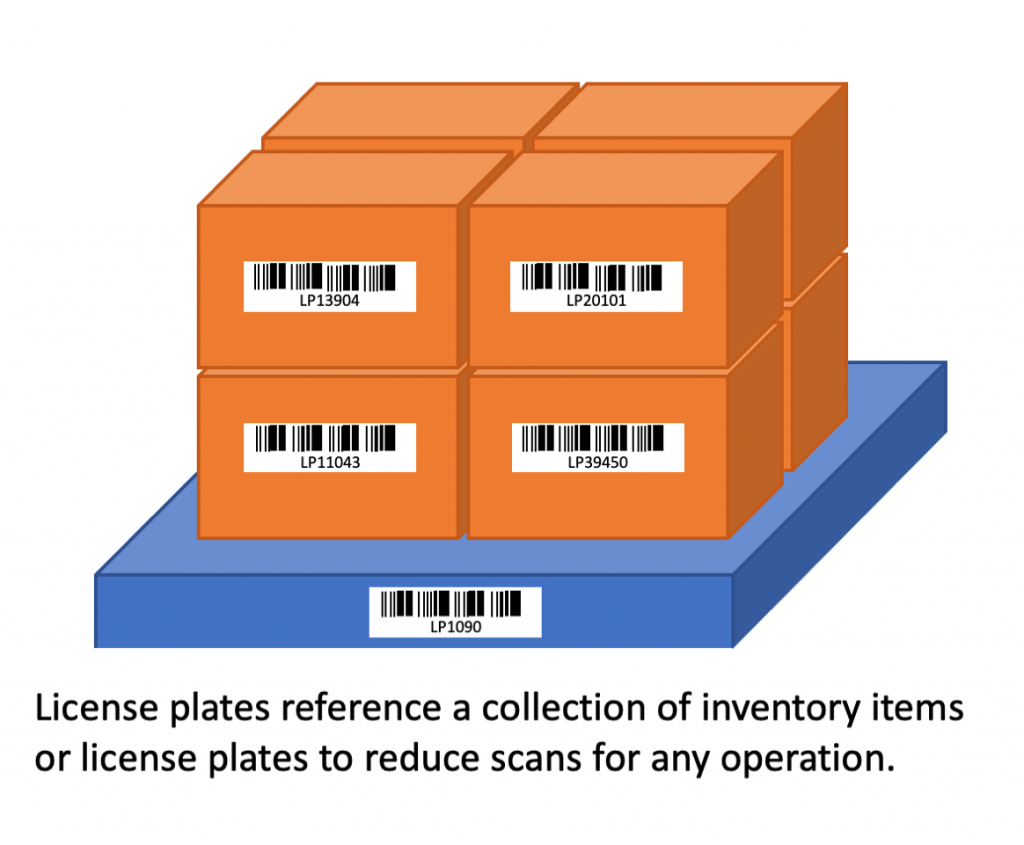 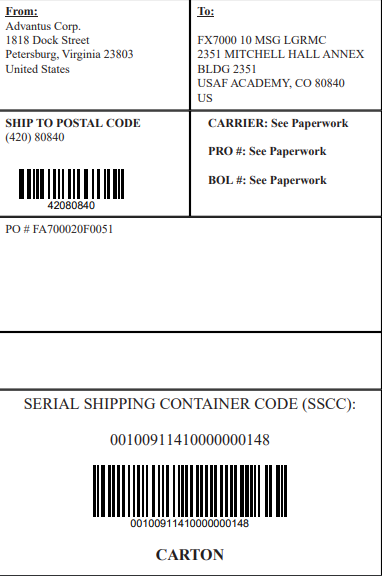 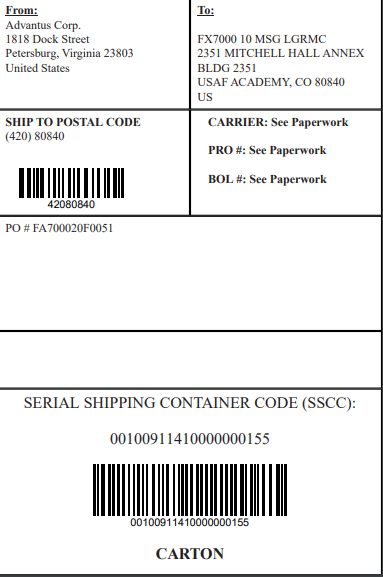 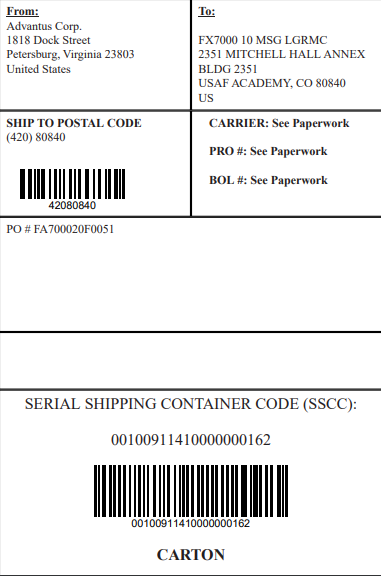 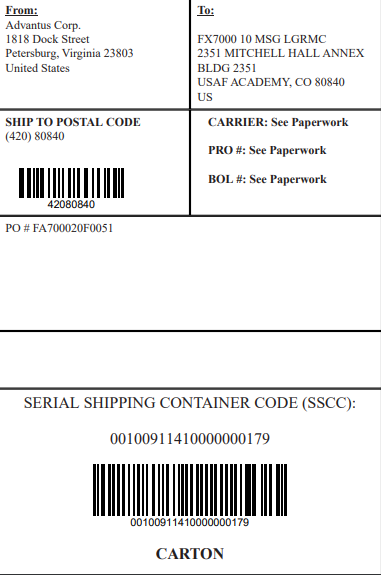 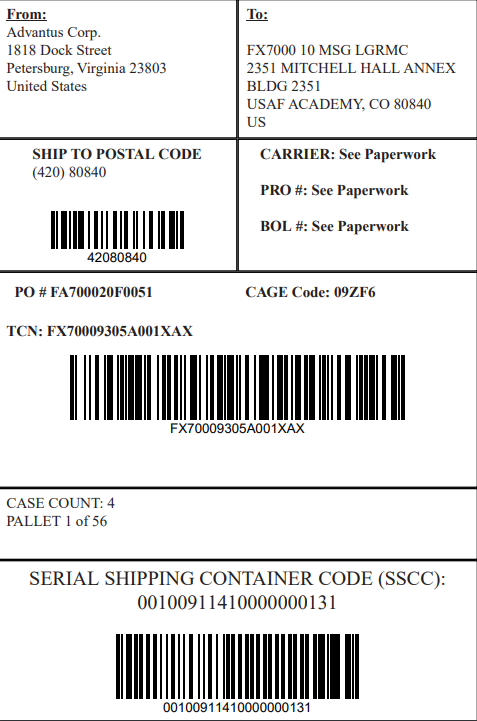 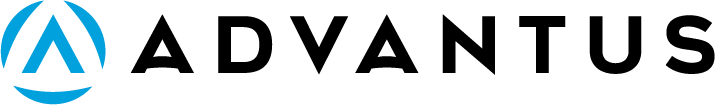 What is the structure of a License Plate
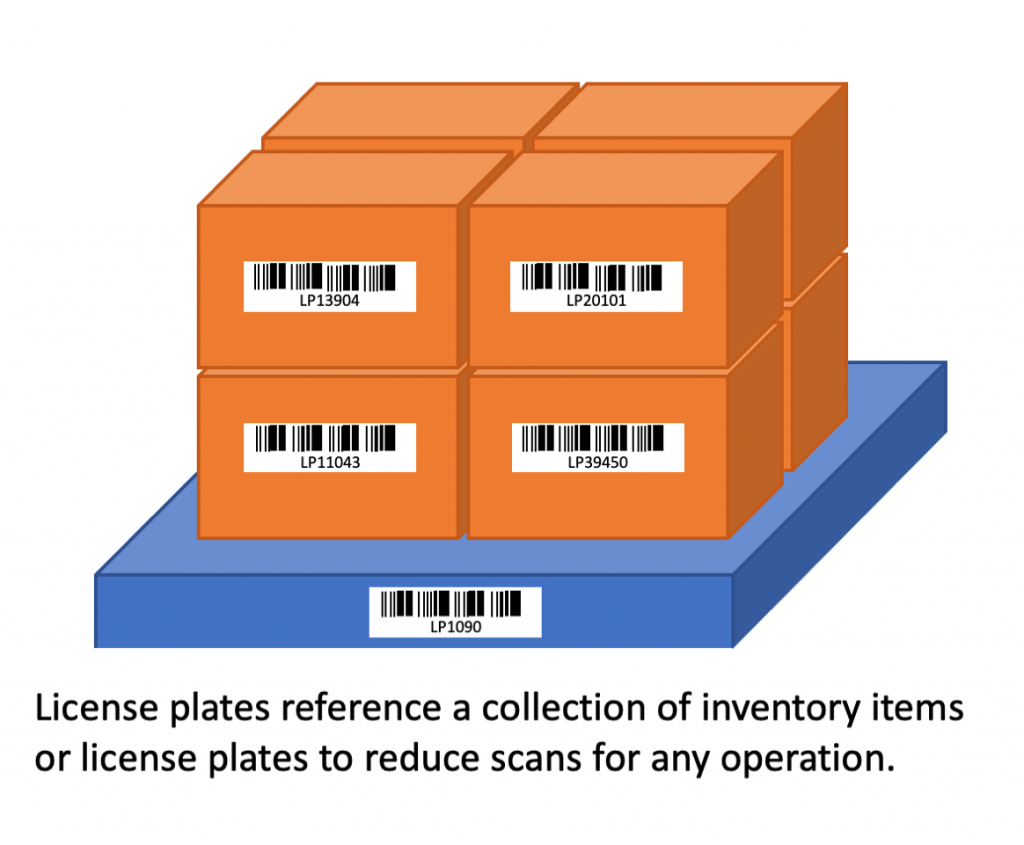 In this image, there would be one pallet license plate (LP) and 8 carton license plate (LPs)
The carton LPs are nested as “children” within the pallet LP
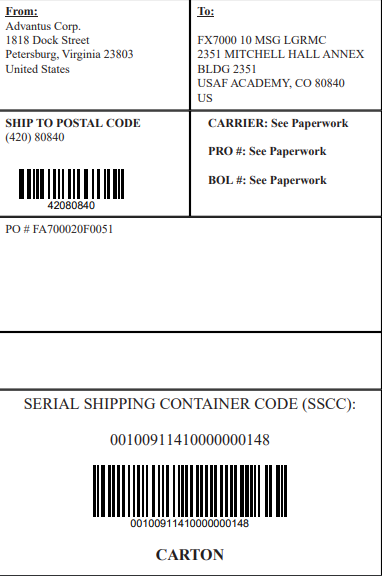 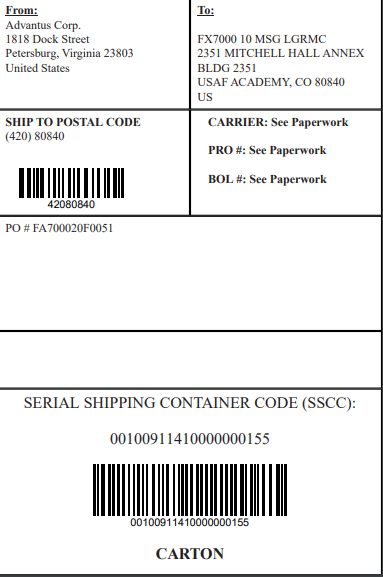 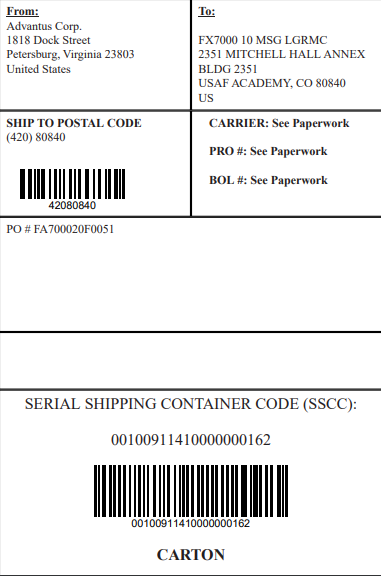 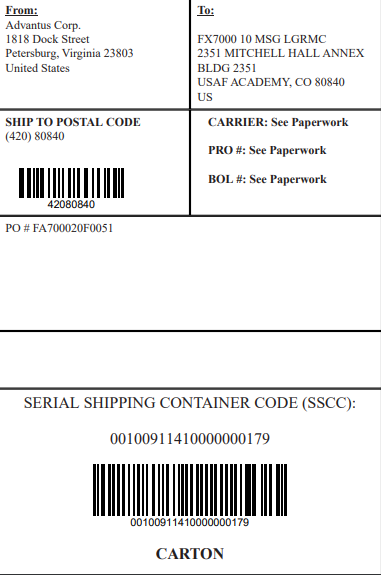 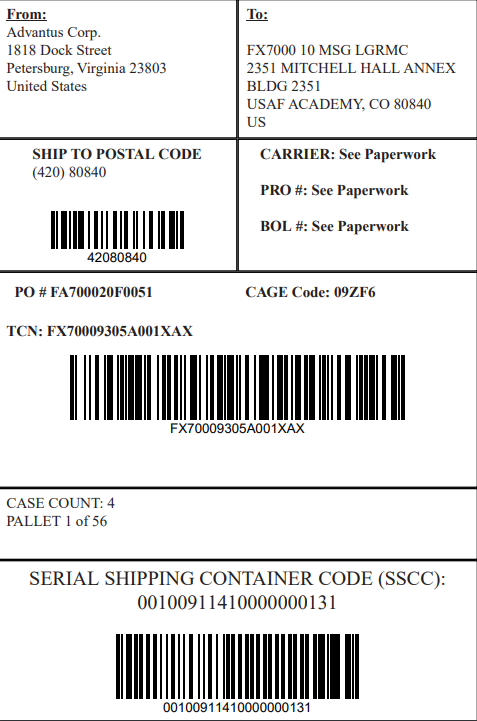 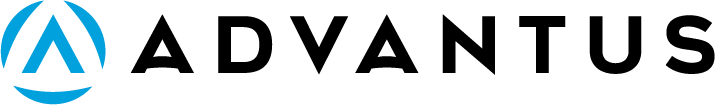 What is the structure of a License Plate
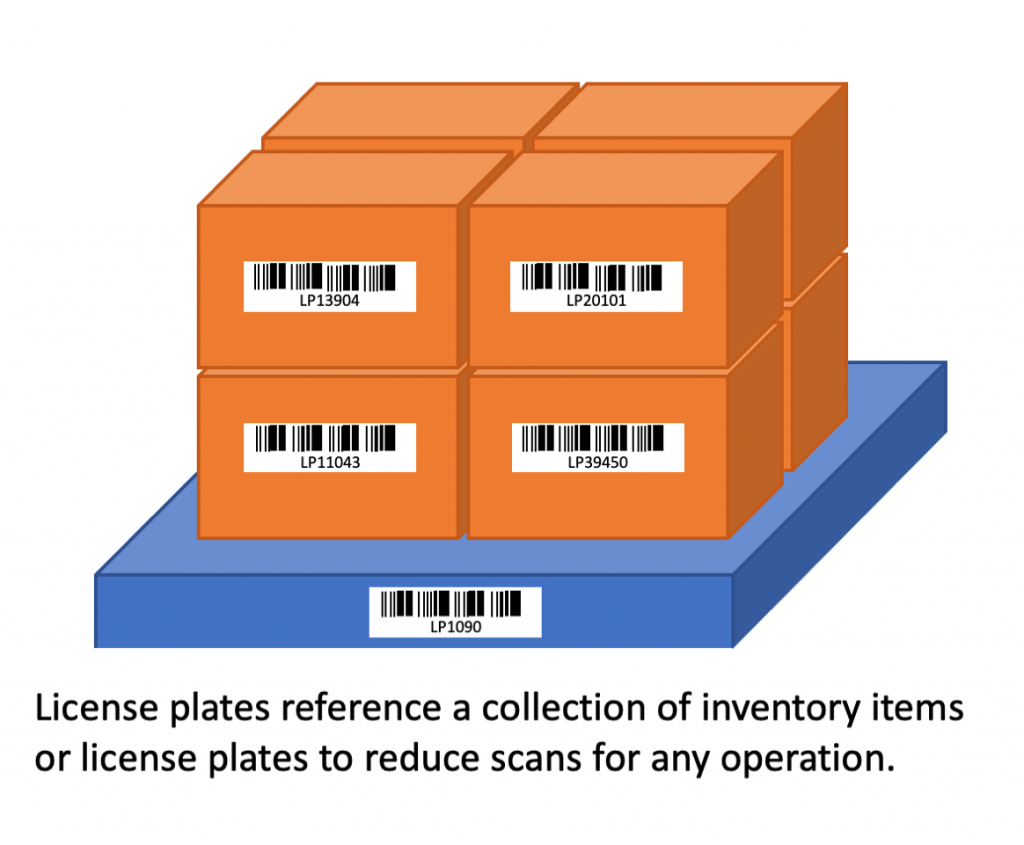 Scanning the pallet LP will provide information about all items in the pallet
Scanning a carton LP will provide information about the items in the carton
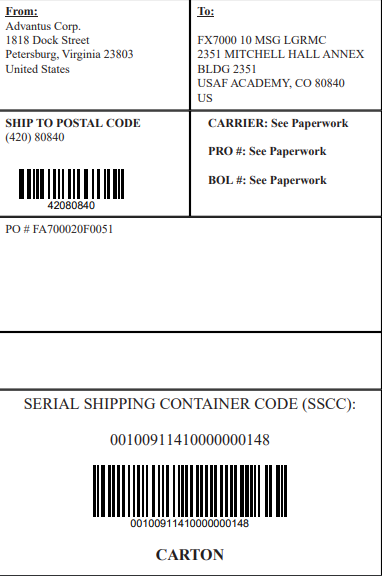 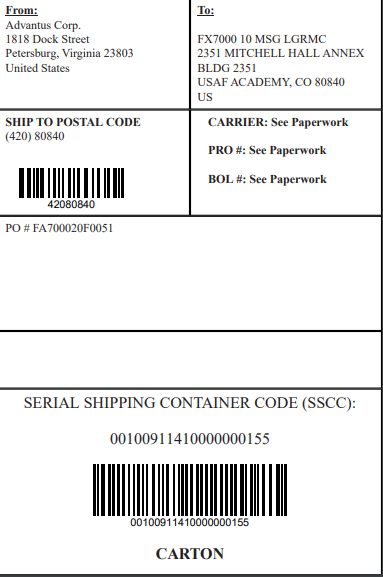 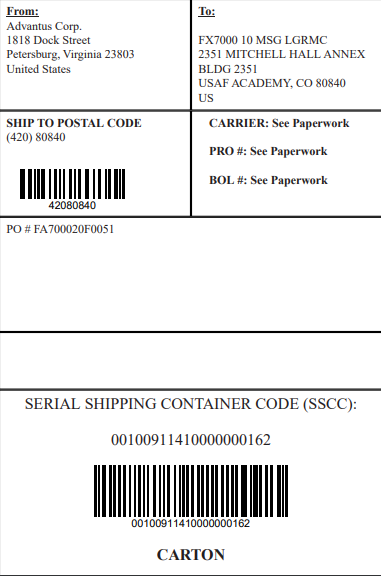 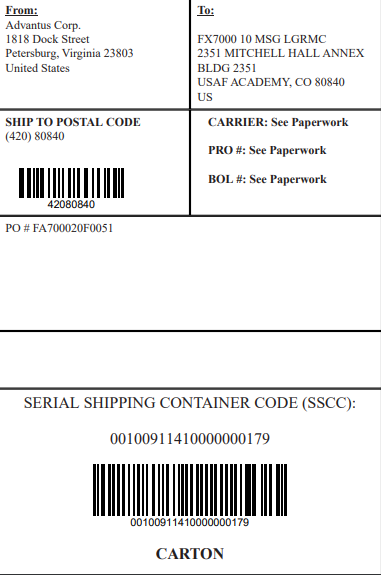 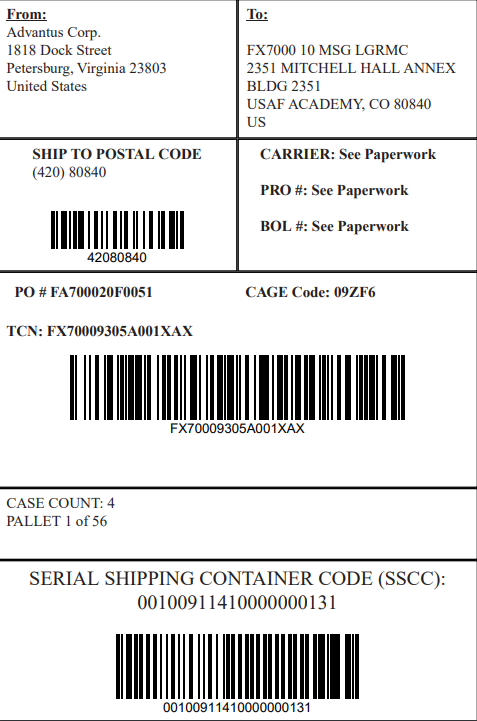 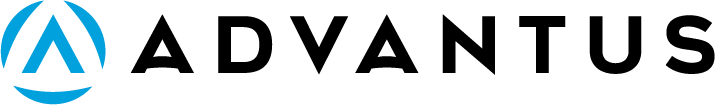 What is the structure of a License Plate
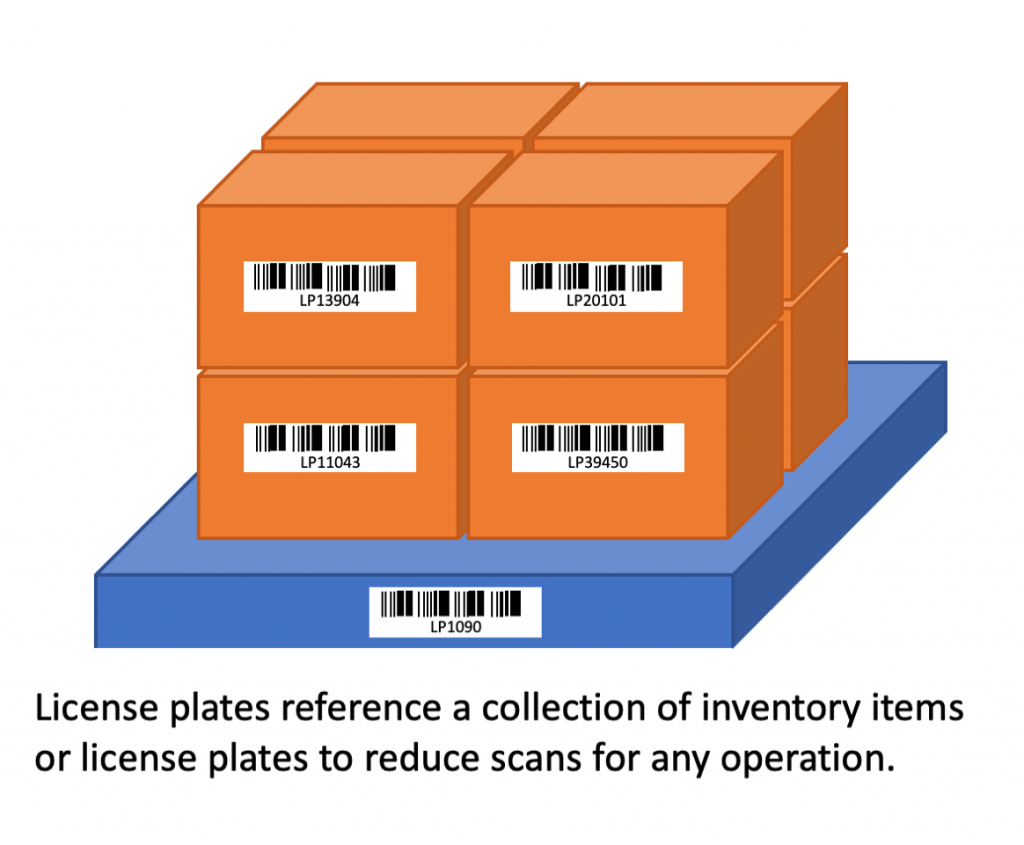 Pallet LP label usually is not on the pallet itself but on the outside of the shrinkwrapped cartons
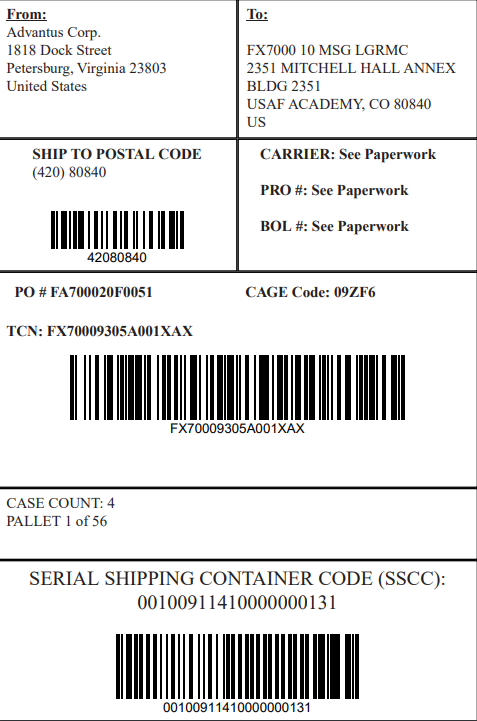 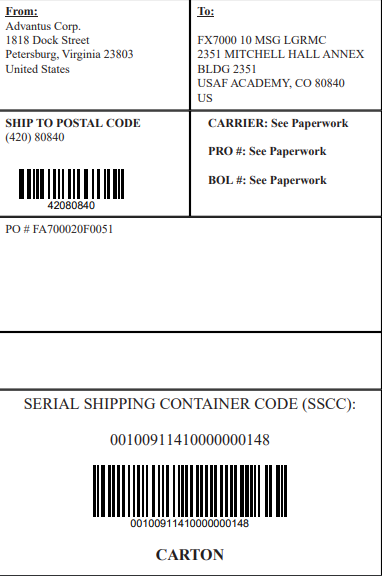 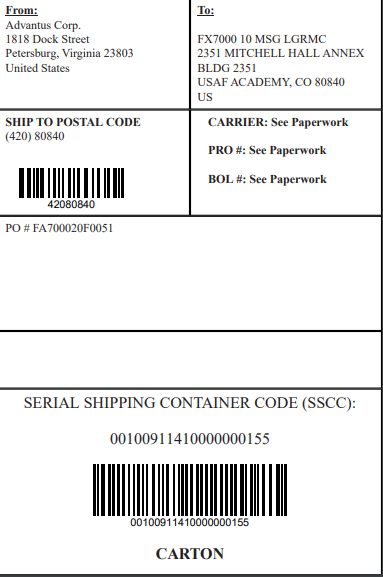 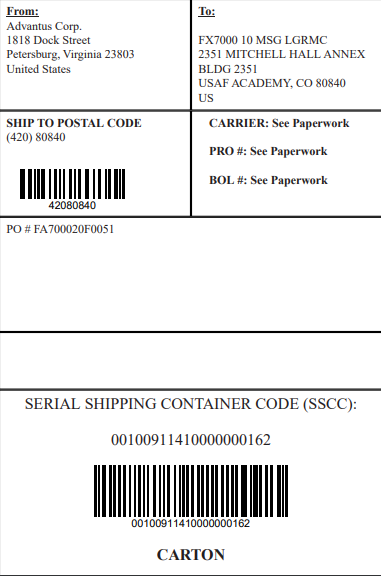 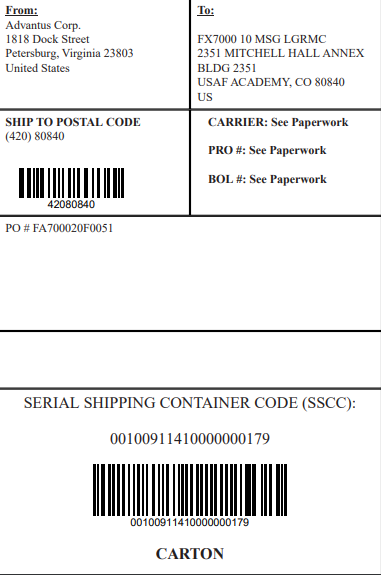 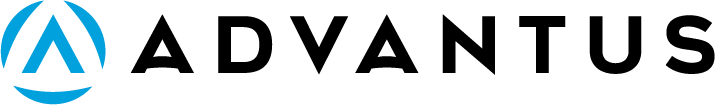 What is the structure of a License Plate
Structure:

Carton License Plate Header
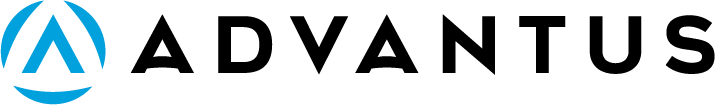 What is the structure of a License Plate
Structure:

Carton License Plate Header
License Plate Line
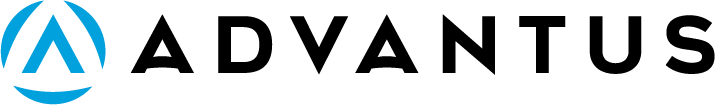 What is the structure of a License Plate
Structure:

Carton License Plate Header
License Plate Line
License Plate Line Detail
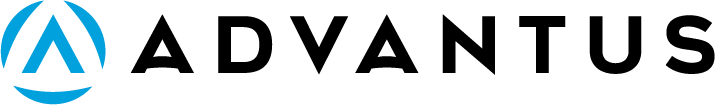 What is the structure of a License Plate
Structure:
Pallet License Plate Header (optional)
Carton License Plate Header
License Plate Line
License Plate Line Detail
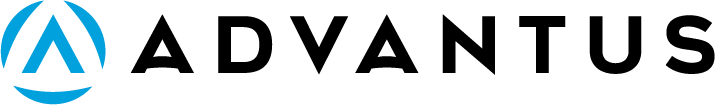 What is the structure of a License Plate
Structure:
Pallet License Plate Header (optional)
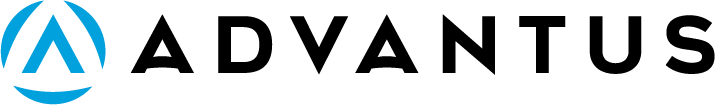 What is a License Plate
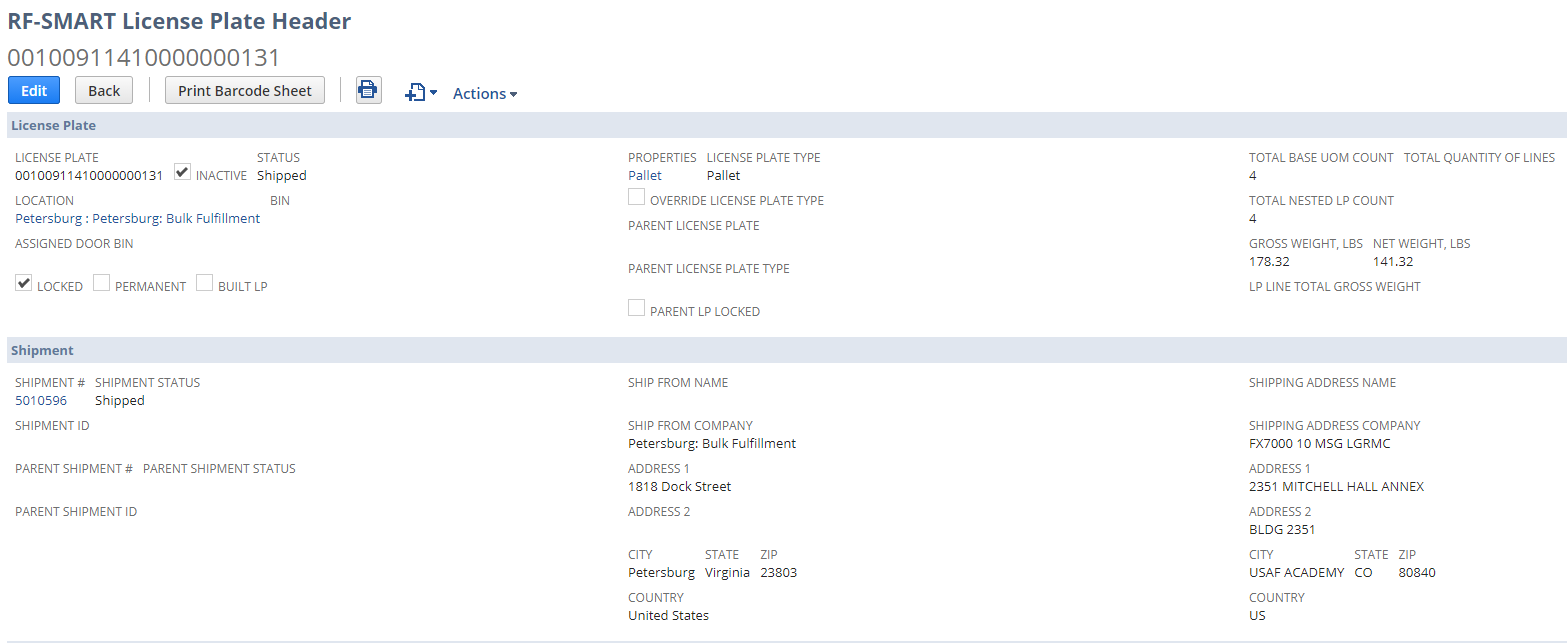 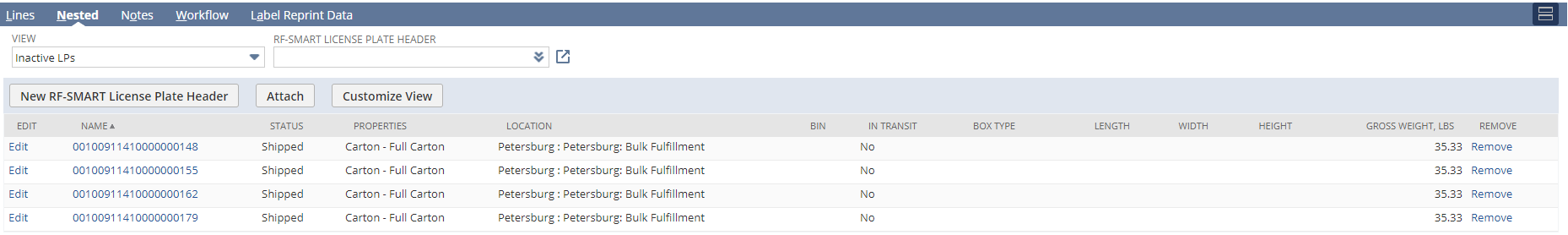 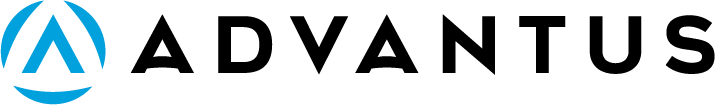 What is a License Plate
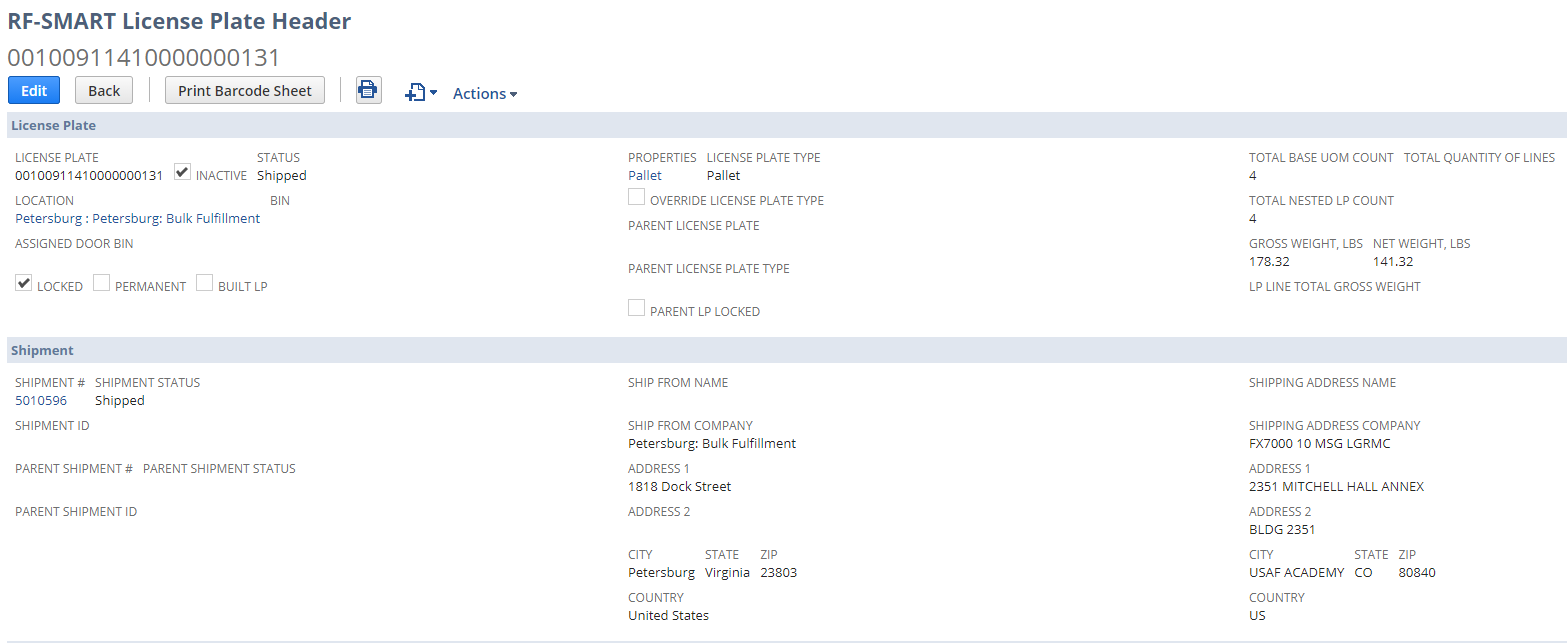 License Plate Number
(SSCC)
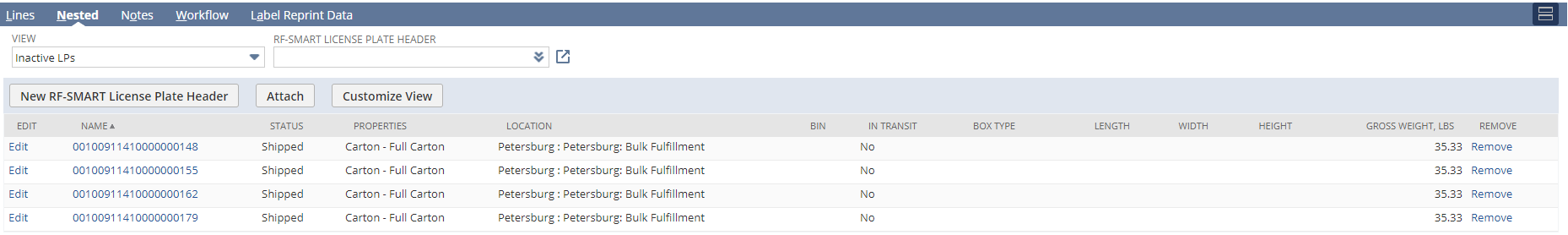 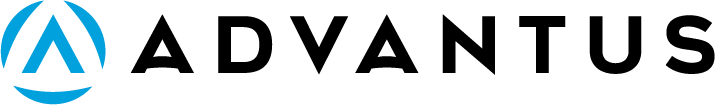 What is a License Plate
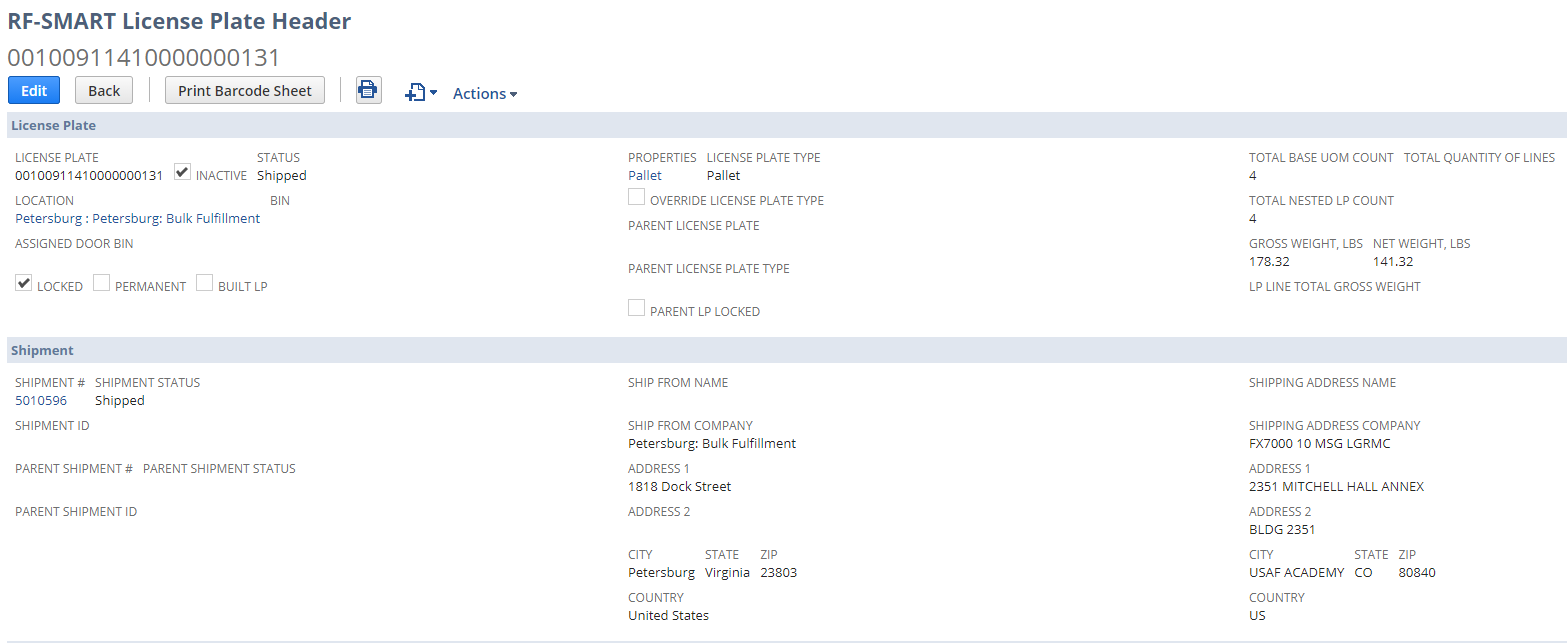 License Plate Number
(SSCC)
Type
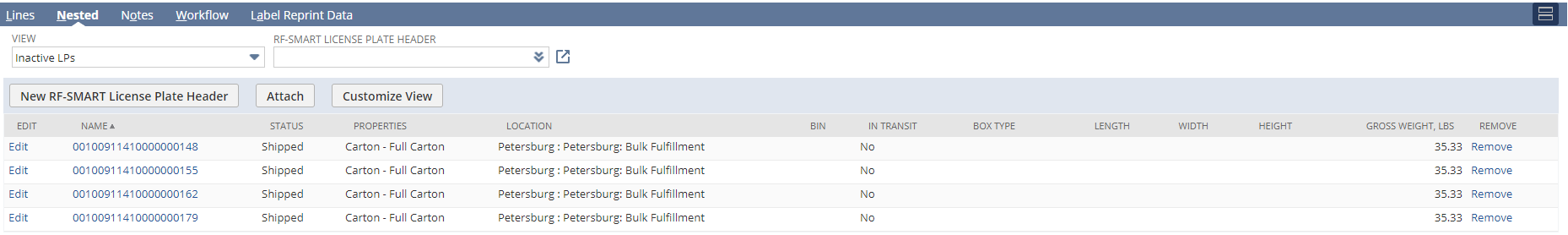 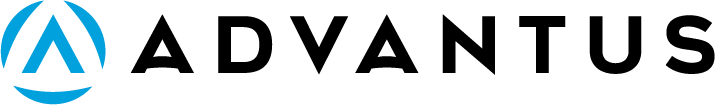 What is a License Plate
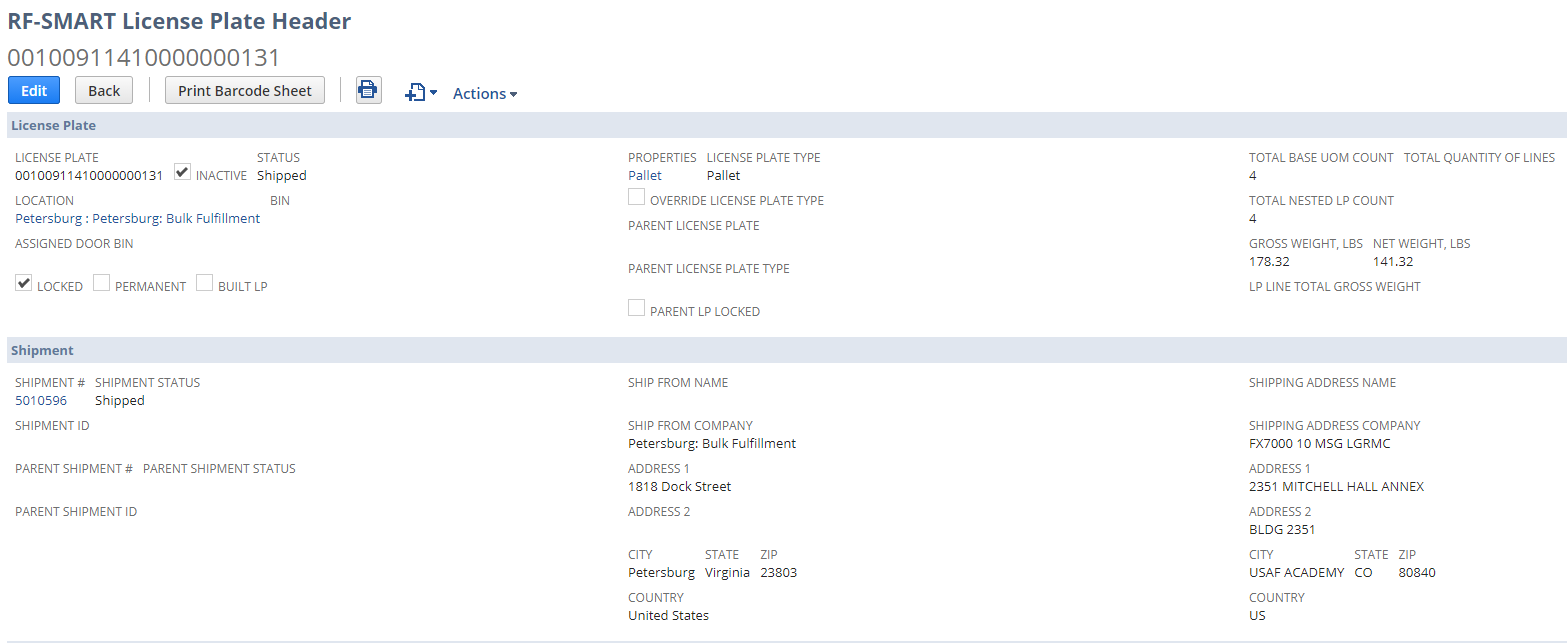 License Plate Number
(SSCC)
Type
Parent LP (N/A because
this is a pallet LP)
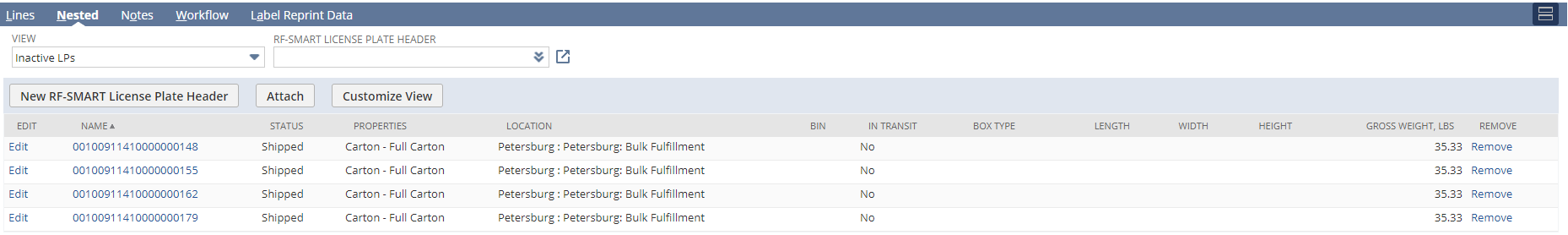 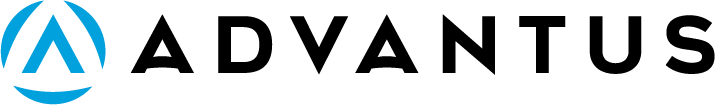 What is a License Plate
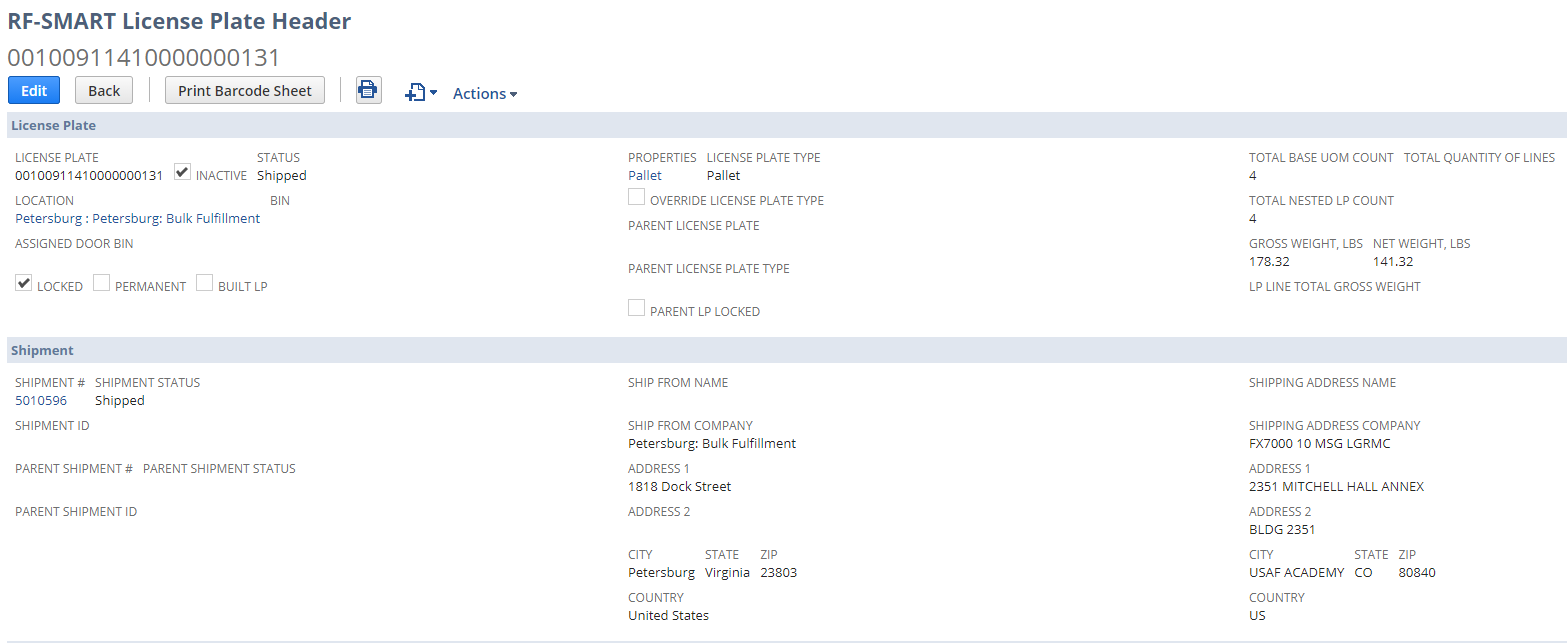 License Plate Number
(SSCC)
Type
Parent LP (N/A because
this is a pallet LP)
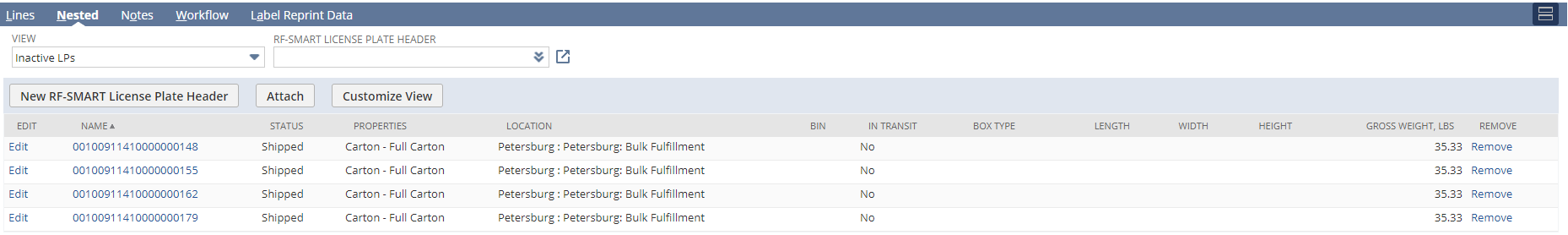 Nested “children” carton LPs
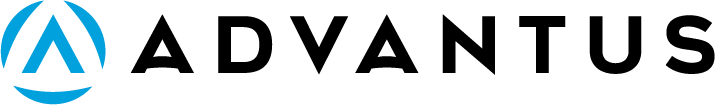 What is the structure of a License Plate
Structure:
Pallet License Plate Header (optional)
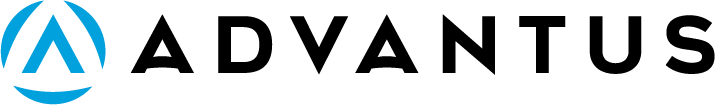 What is the structure of a License Plate
Structure:
Pallet License Plate Header (optional)
Carton License Plate Header
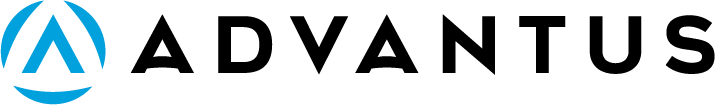 What is the structure of a License Plate
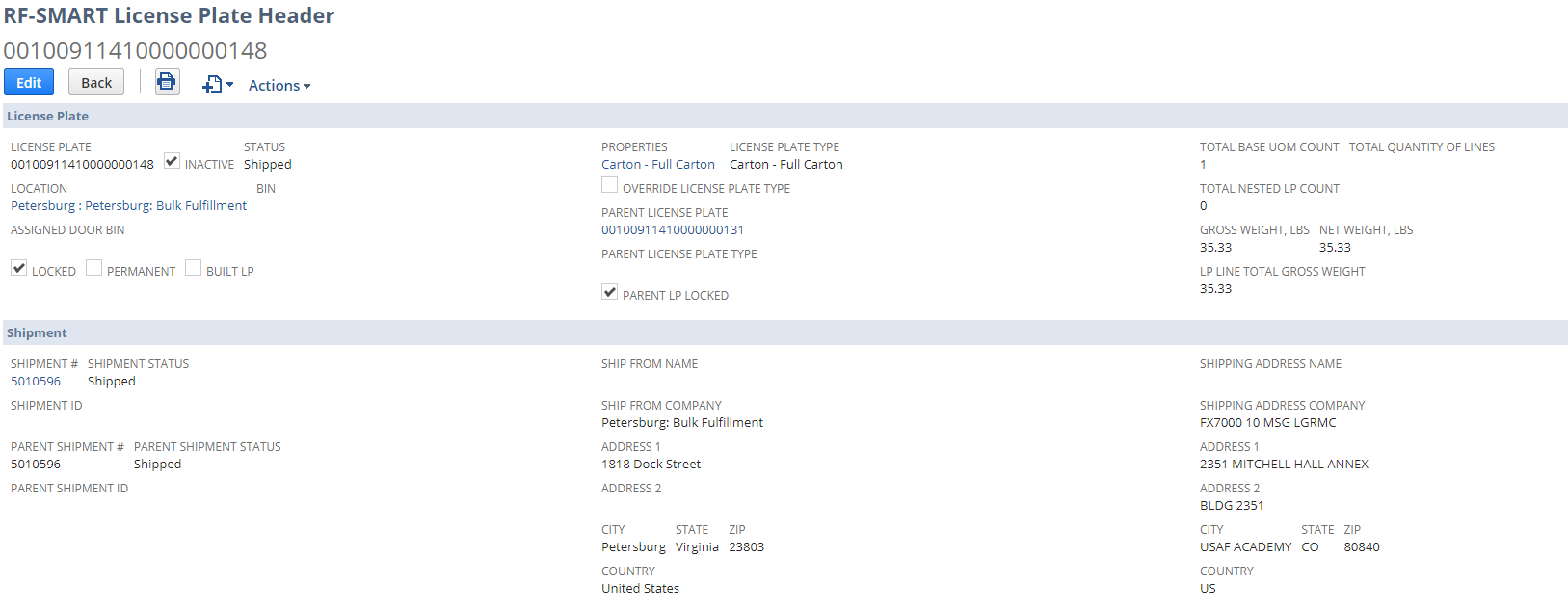 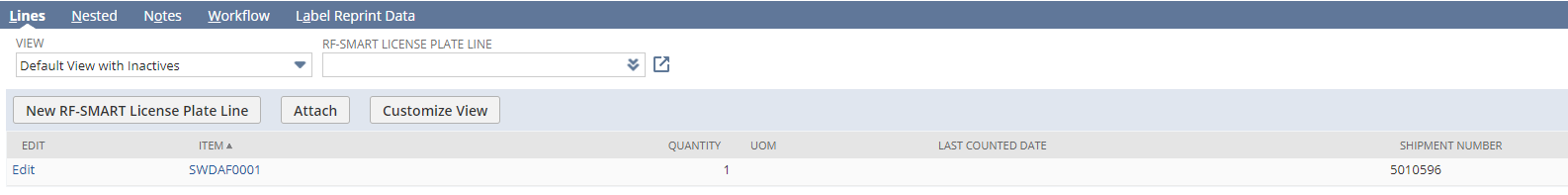 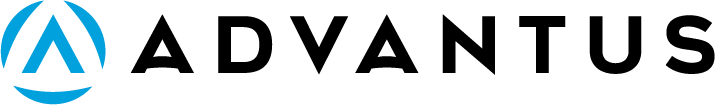 What is the structure of a License Plate
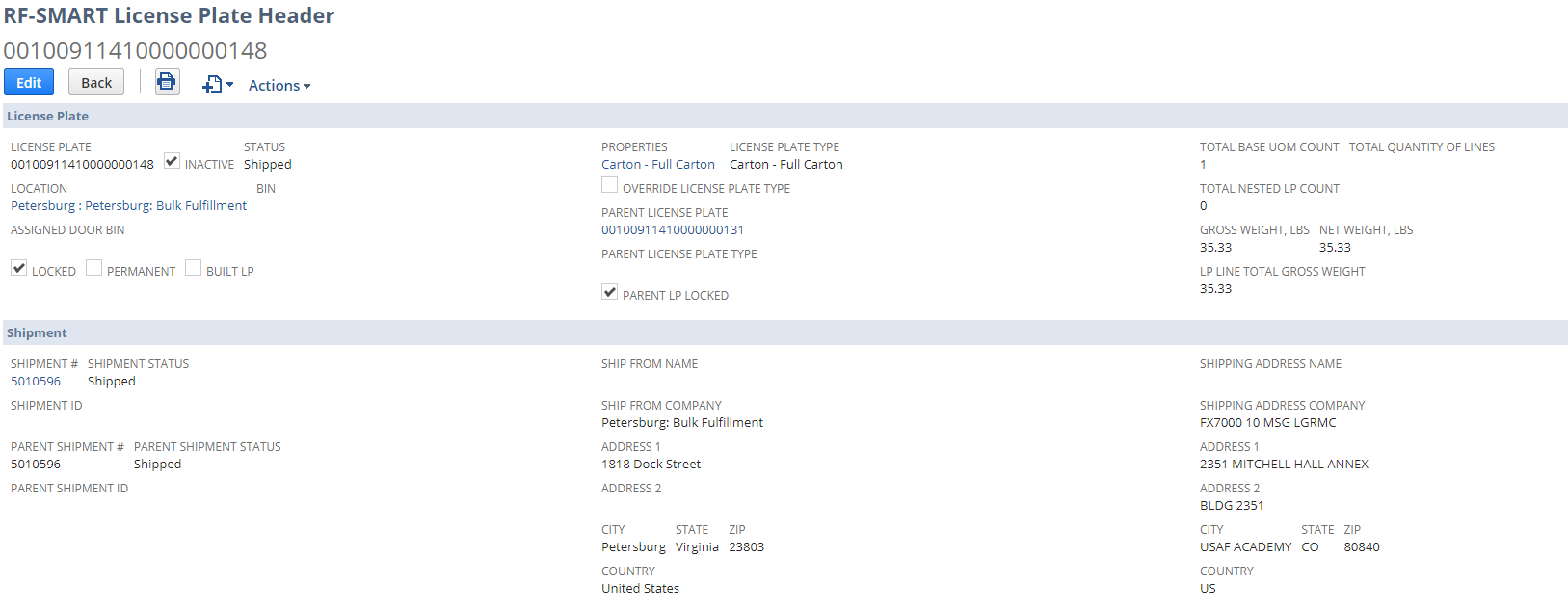 License Plate Number
(SSCC)
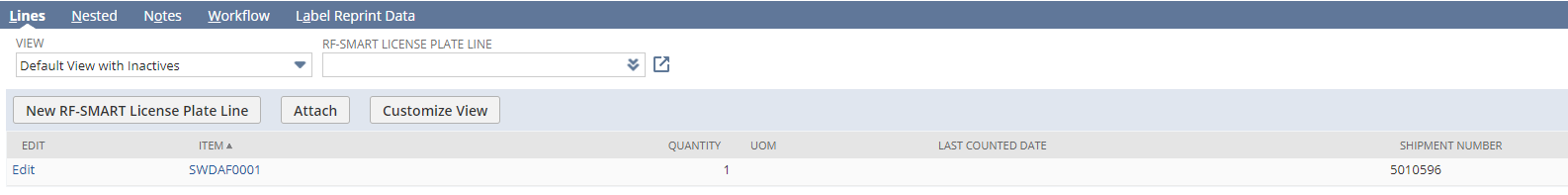 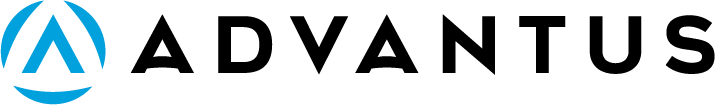 What is the structure of a License Plate
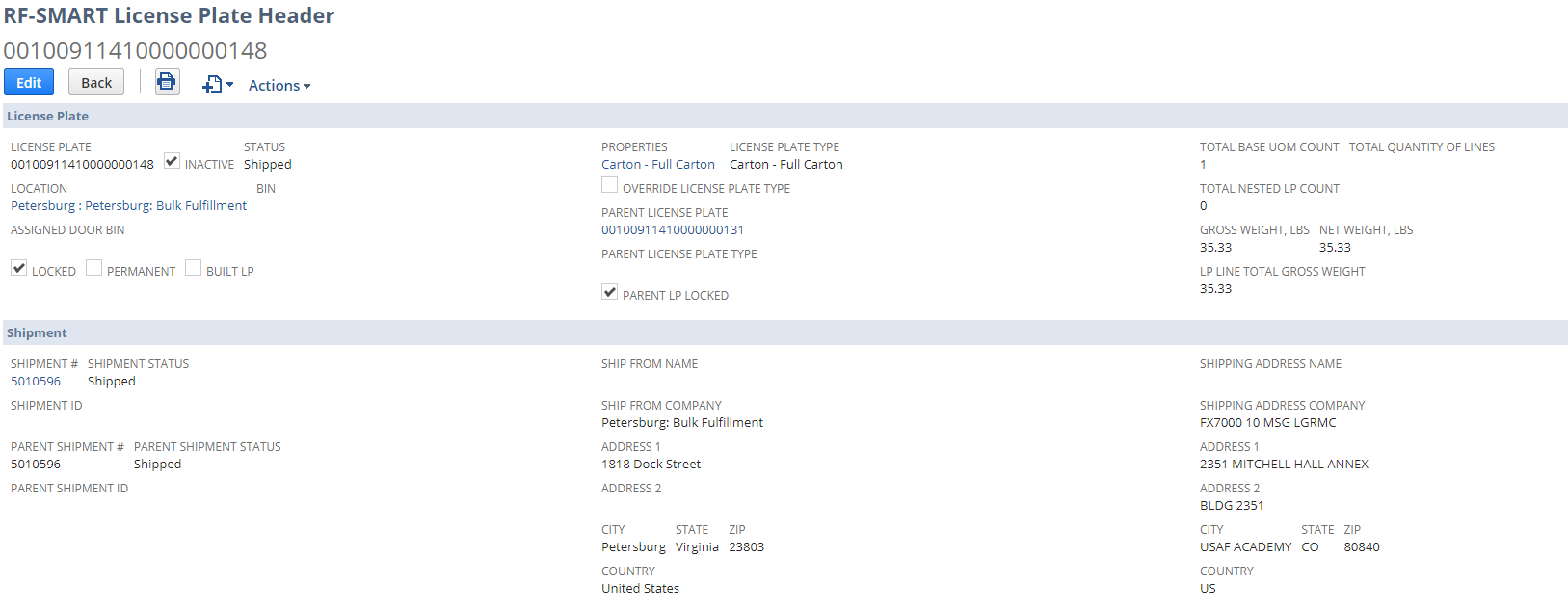 License Plate Number
(SSCC)
Type
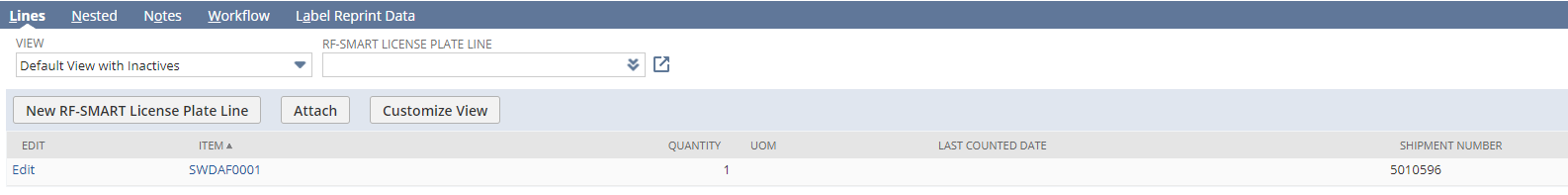 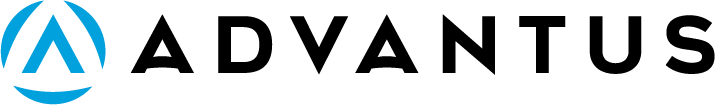 What is the structure of a License Plate
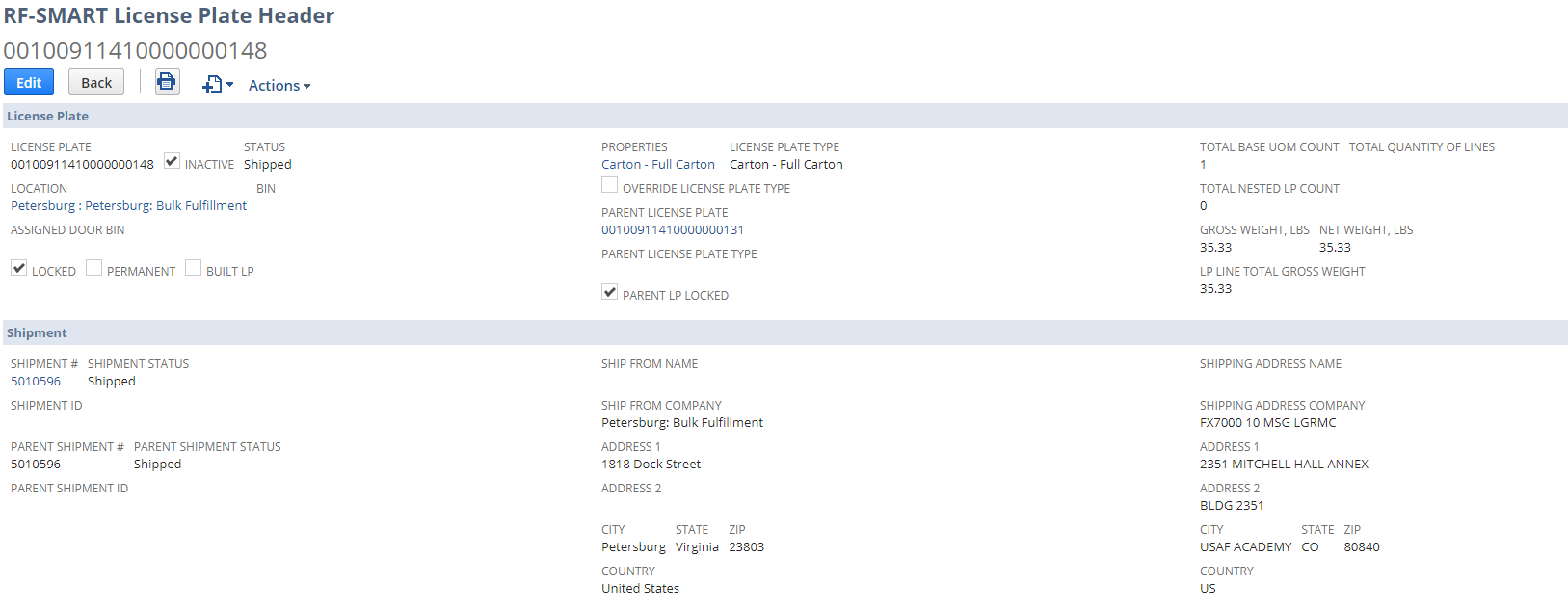 License Plate Number
(SSCC)
Type
Parent LP
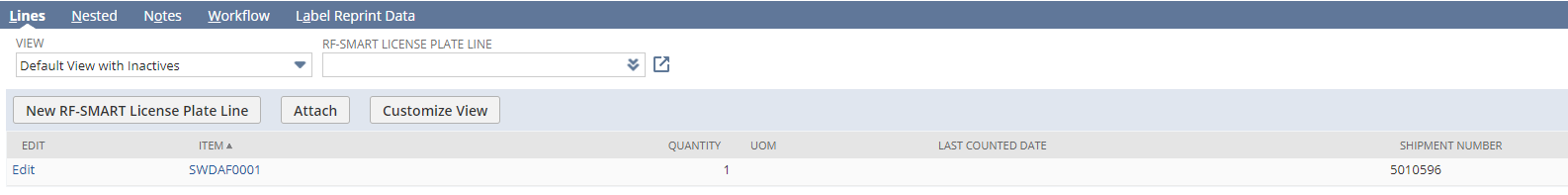 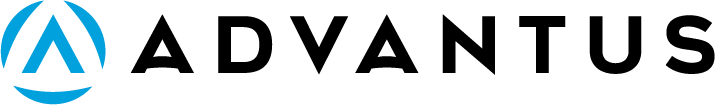 What is the structure of a License Plate
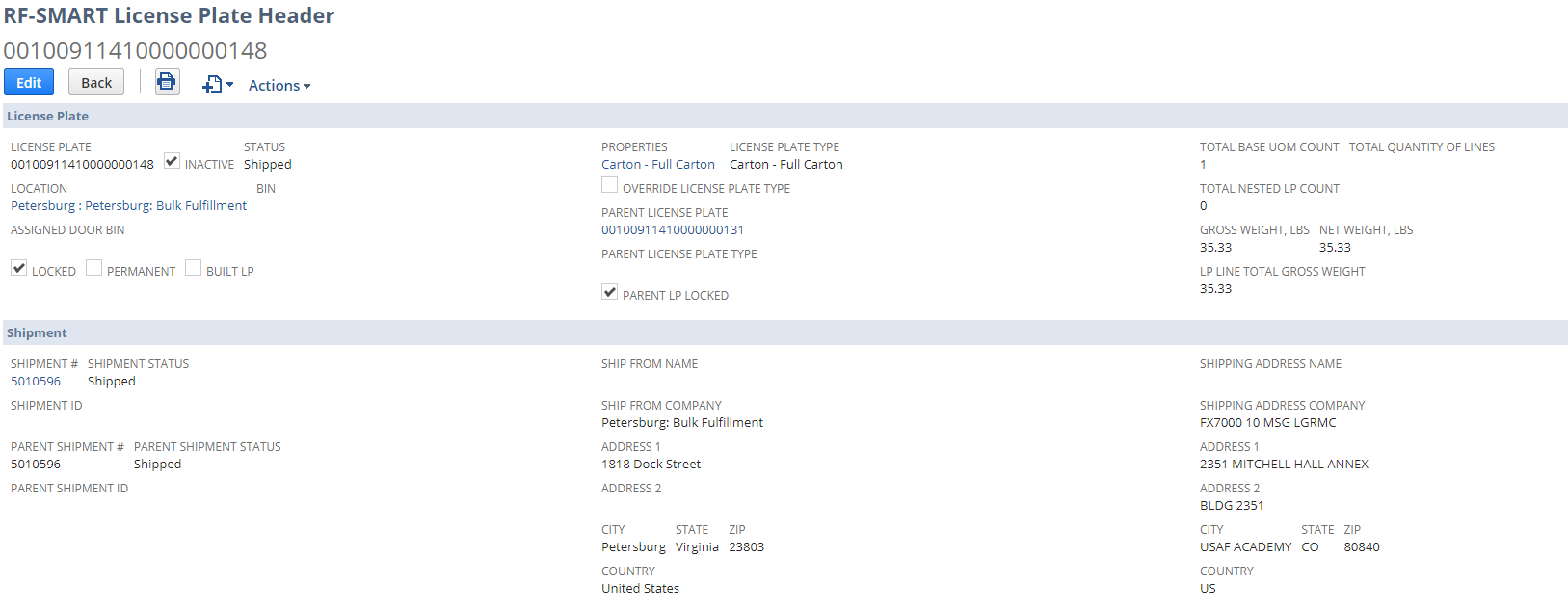 License Plate Number
(SSCC)
Type
Parent LP
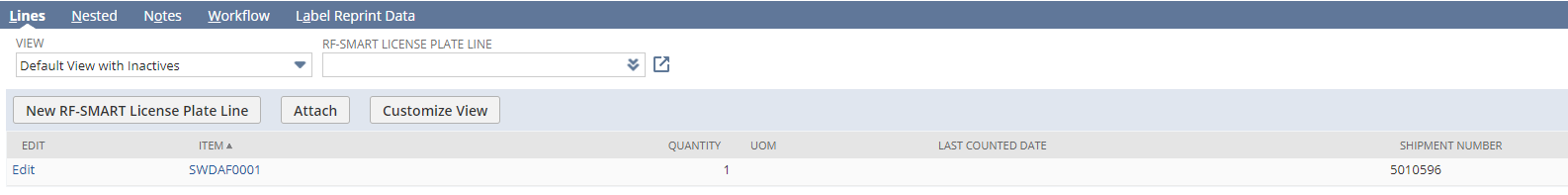 LP Lines (1:1 for every different item inside)
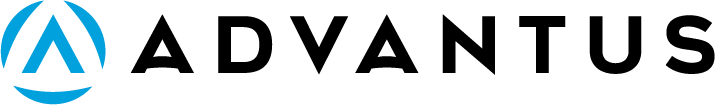 What is the structure of a License Plate
Example 46WLM mixed carton with 22 different items (Carton LP has 22 LP lines)
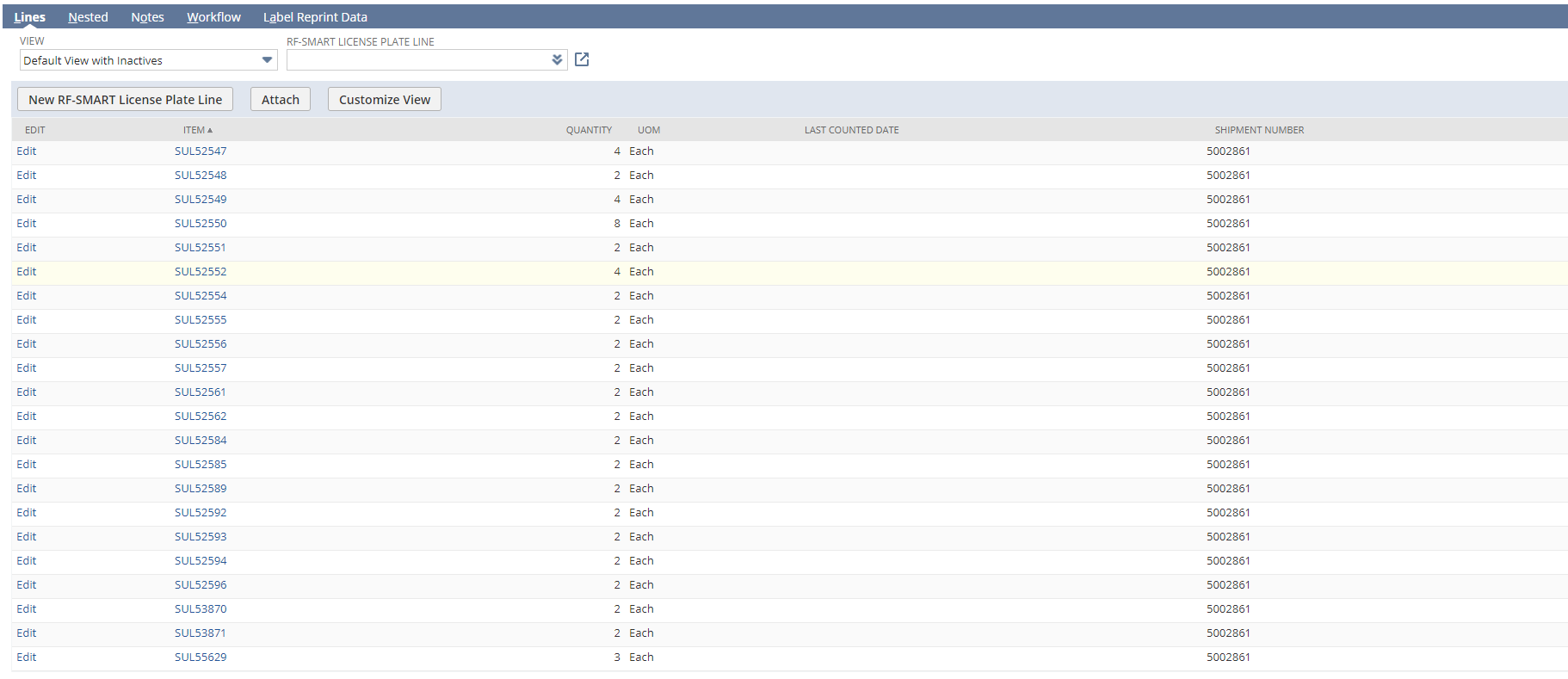 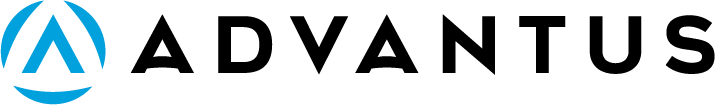 What is the structure of a License Plate
Structure:
Pallet License Plate Header (optional)
Carton License Plate Header
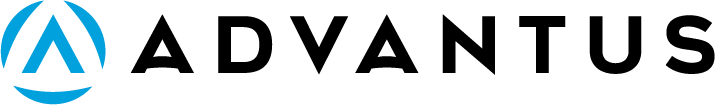 What is the structure of a License Plate
Structure:
Pallet License Plate Header (optional)
Carton License Plate Header
License Plate Line
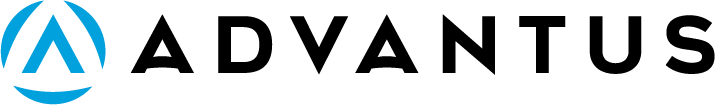 What is the structure of a License Plate
Structure:
Pallet License Plate Header (optional)
Carton License Plate Header
License Plate Line (1:1 for every Item # in carton)
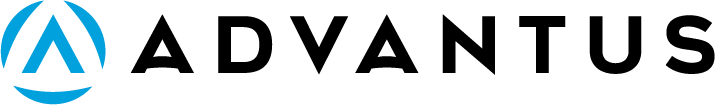 What is the structure of a License Plate
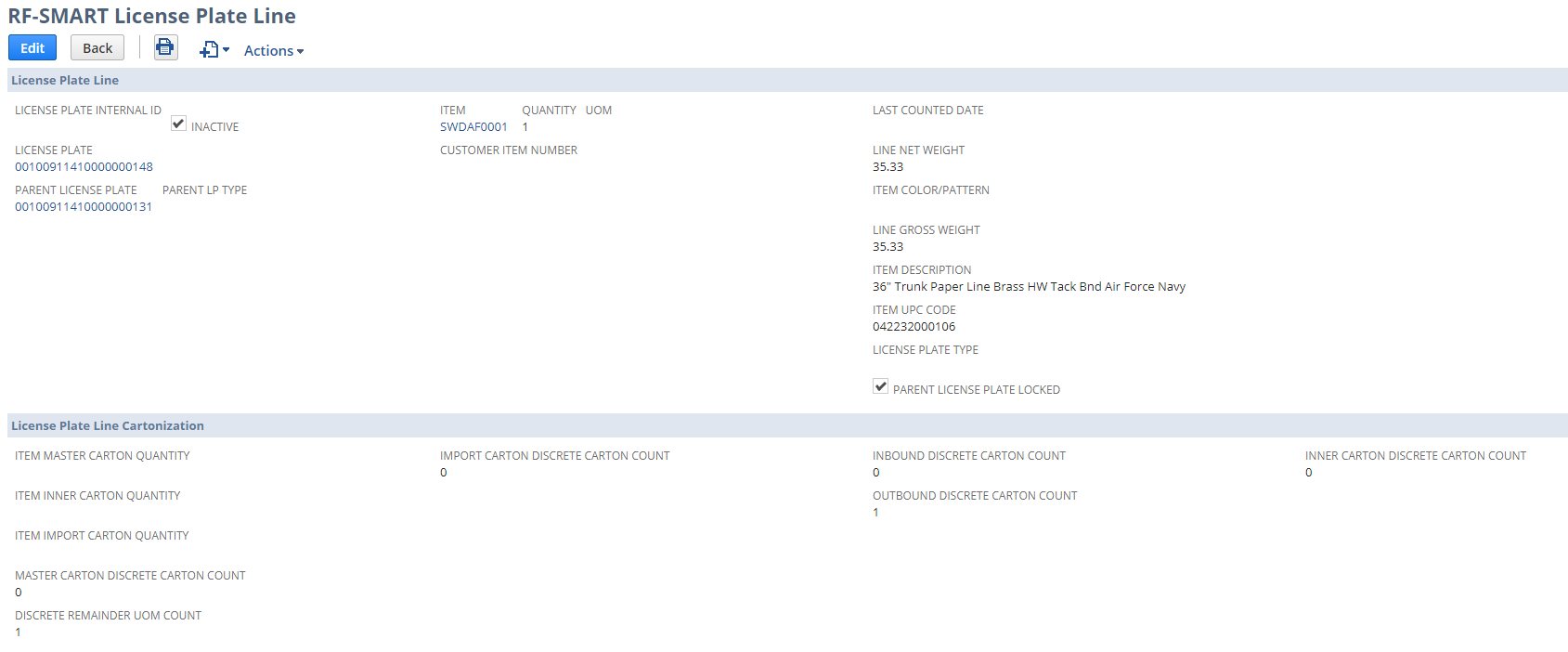 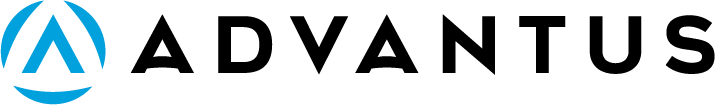 What is the structure of a License Plate
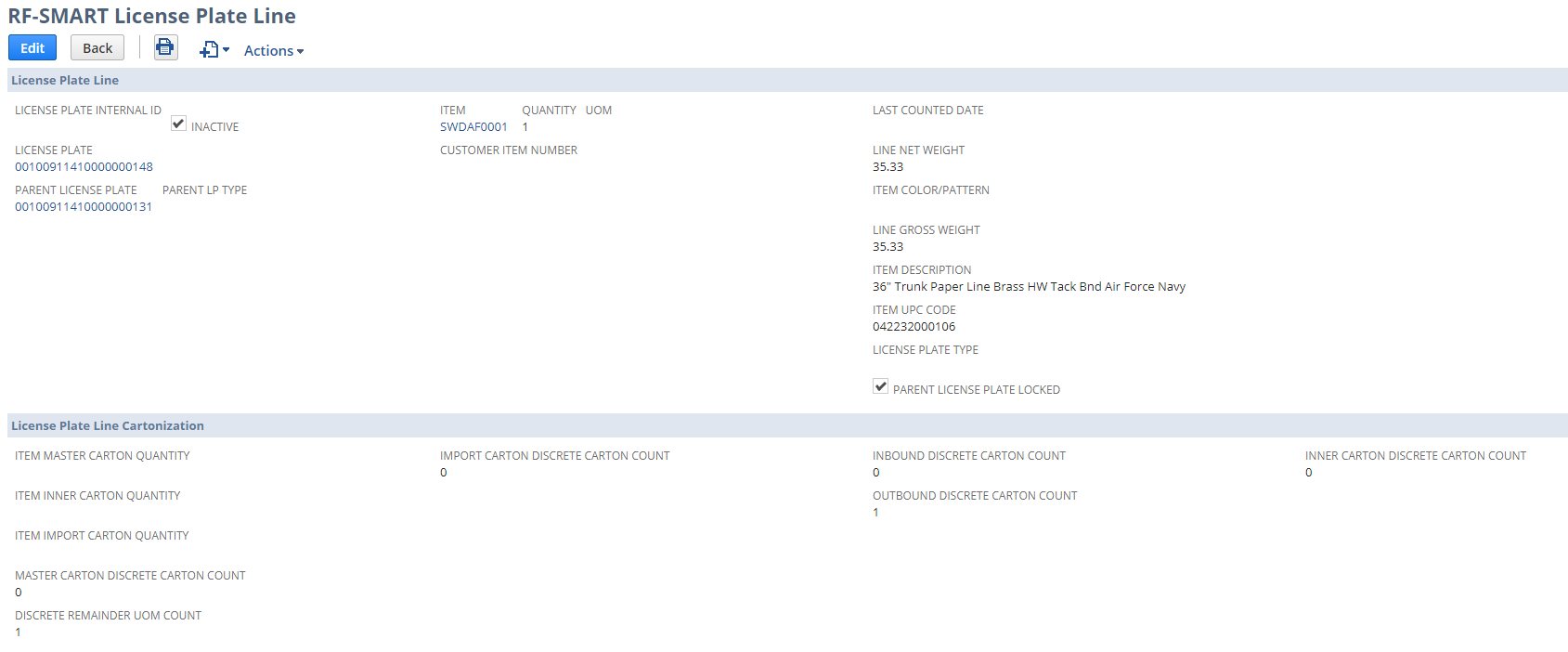 Carton LP
Pallet LP
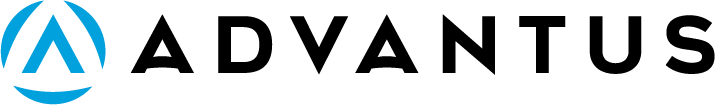 What is the structure of a License Plate
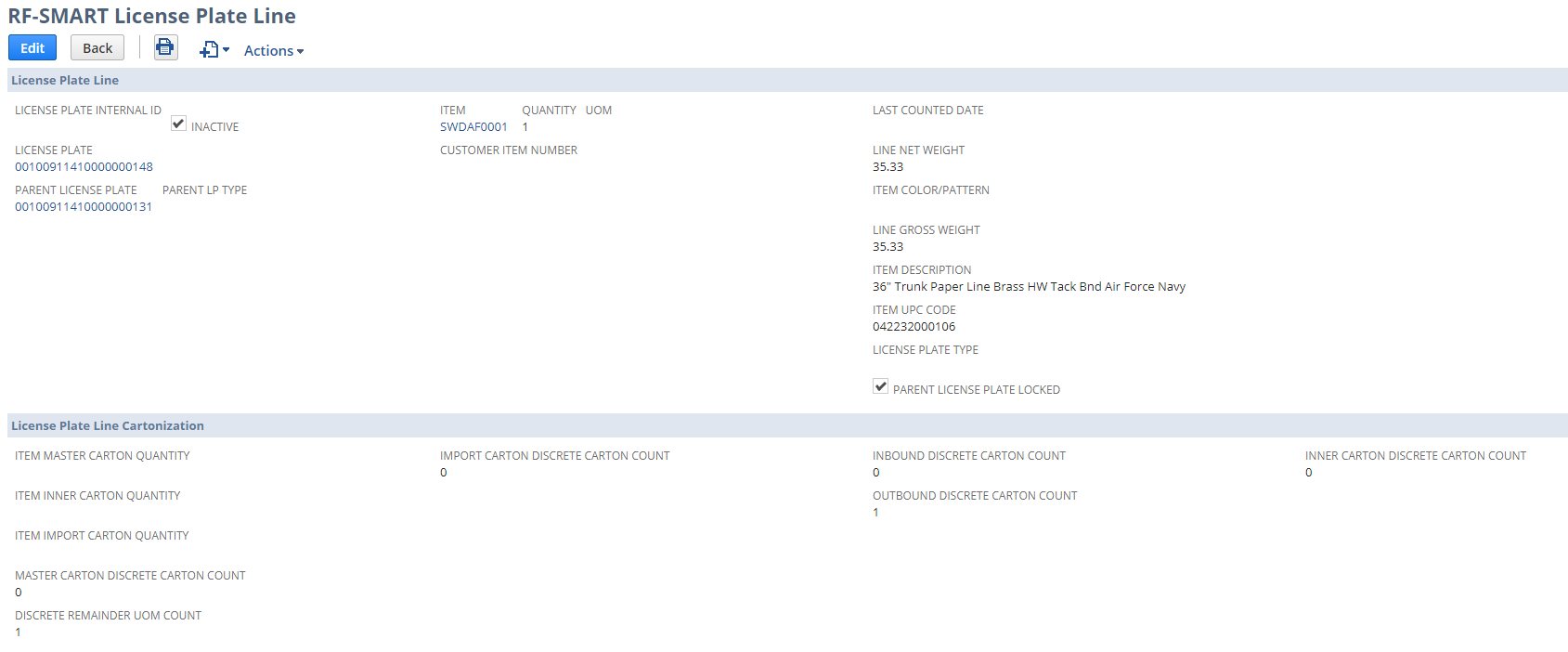 Item info
Carton LP
Pallet LP
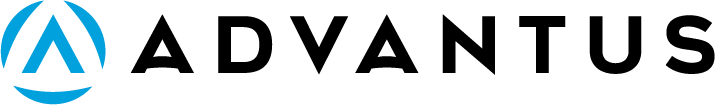 What is the structure of a License Plate
Structure:
Pallet License Plate Header (optional)
Carton License Plate Header
License Plate Line
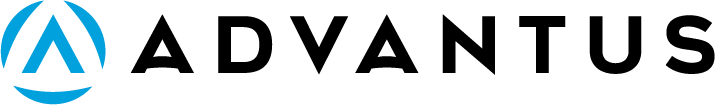 What is the structure of a License Plate
Structure:
Pallet License Plate Header (optional)
Carton License Plate Header
License Plate Line
License Plate Line Detail
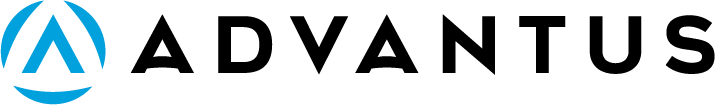 What is the structure of a License Plate
Structure:
Pallet License Plate Header (optional)
Carton License Plate Header
License Plate Line
License Plate Line Detail (1:1 to LP line)
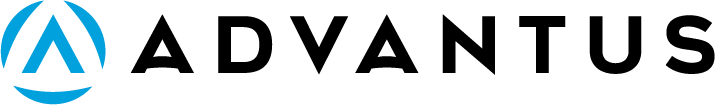 What is the structure of a License Plate
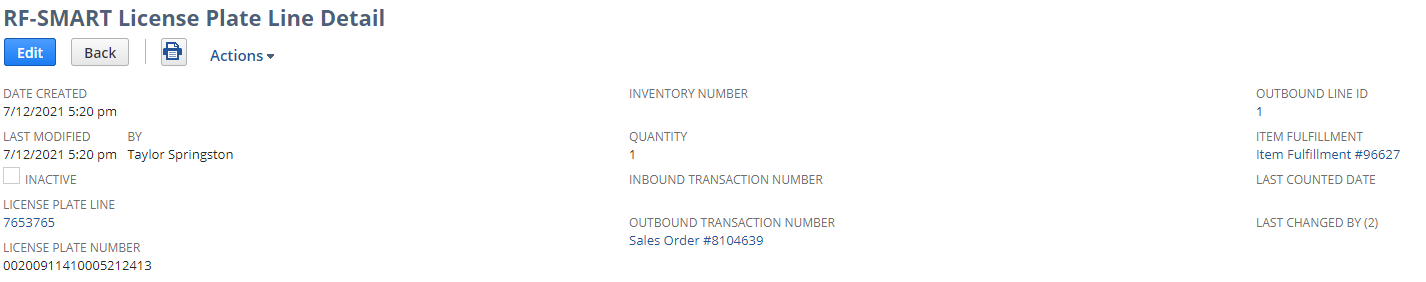 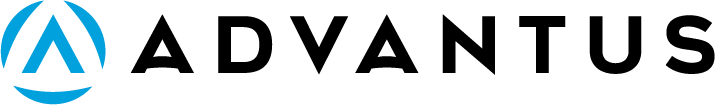 What is the structure of a License Plate
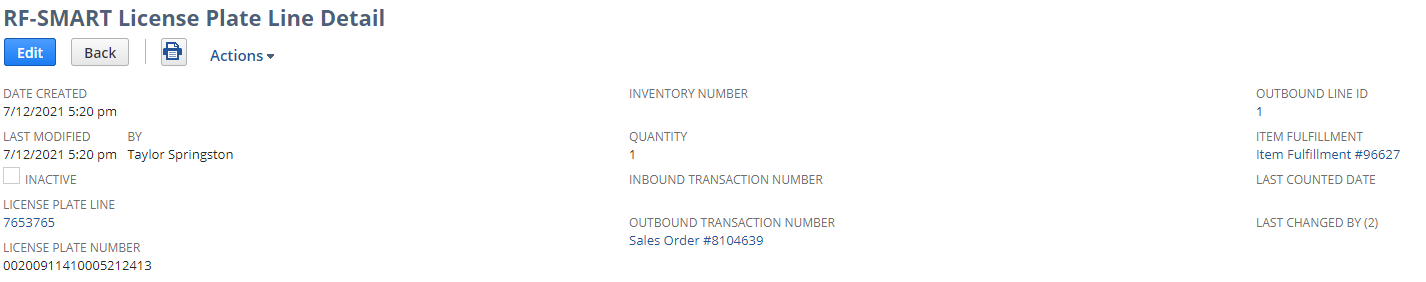 SO#
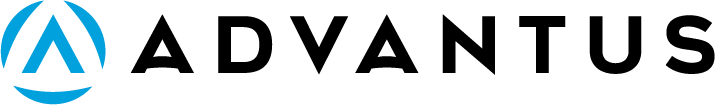 What is the structure of a License Plate
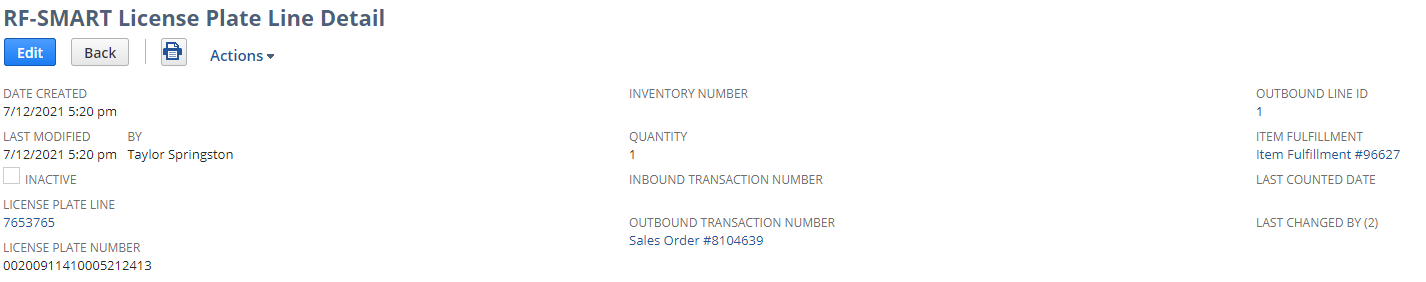 SO Line #
SO#
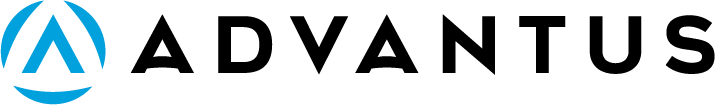 What is the structure of a License Plate
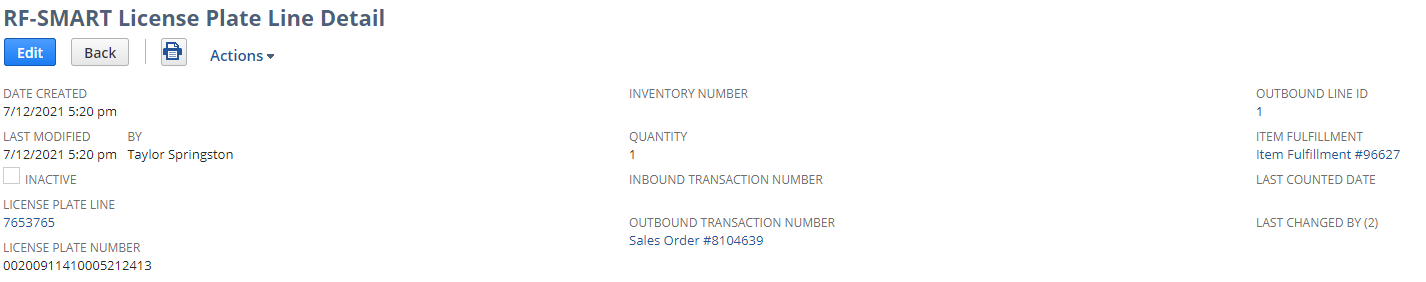 SO Line #
IF #
SO#
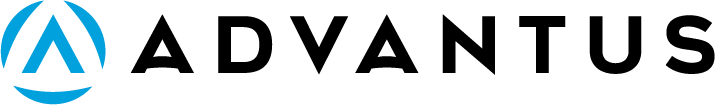 What is the structure of a License Plate
Structure:
Pallet License Plate Header (optional)
Carton License Plate Header
License Plate Line
License Plate Line Detail
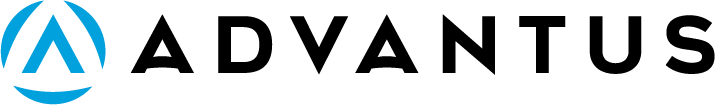 2.0 Training: License Plates
What is a License Plate
Why are license plates used
What is the structure of a license plate
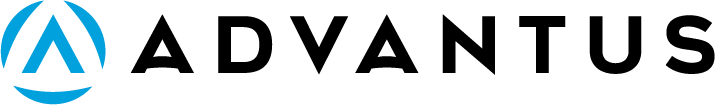 2.0 Training: License Plates
Additional Questions?
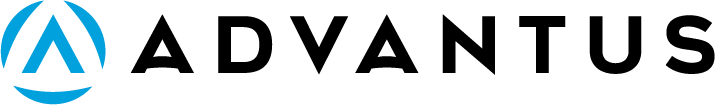